Отчет Главы  Введенско-Слободского сельского поселения о деятельности  Исполнительного комитета Введенско-Слободского сельского поселения за 2018 год и задачах на 2019 год
Площадь Введенско-Слободского сельского поселения 7306 га
Село Введенская Слобода
Деревня Медведково
Деревня Савино
Деревня Елизаветино
Поселдок Петропавловская Слобода
Поселок Детский Санаторий
Поселок Восточная Звезда
Демографическая ситуация за 2015-2018 гг.
Бюджет Введенско-Слободского сельского поселения 
Верхнеуслонского муниципального района
на 2018 год и на плановый период 2019 и 2020 годов
Задолженность физических лиц  по налогам на 01.01.2019 года 
370 527 рублей
В том числе транспортный налог 
179 144 рубля
Задолженность по транспортному налогу
Работа с юр.лицами по погашению задолженности через устные и письменные обращения
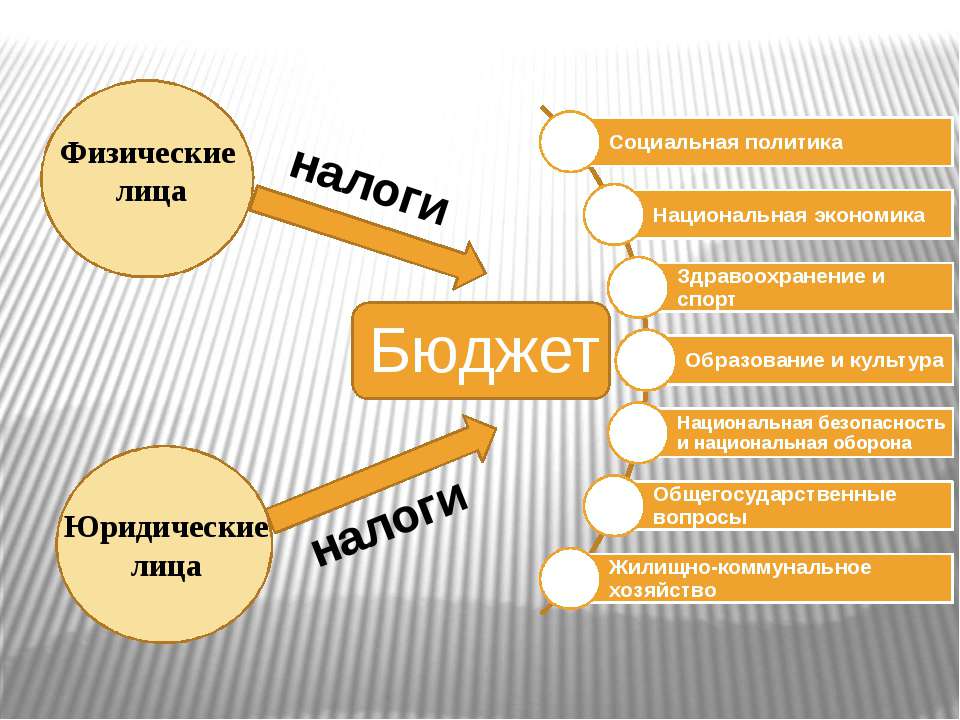 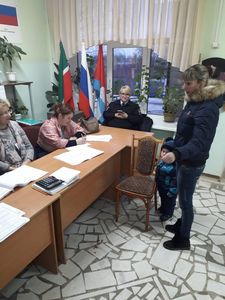 Референдум
18.11.2018 года
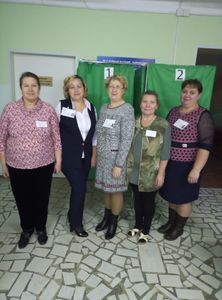 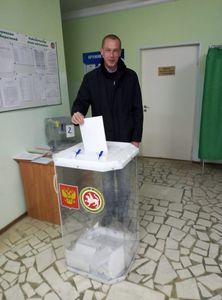 «ЗА» - 83,33%
Явка - 61,8%
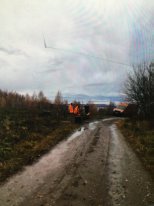 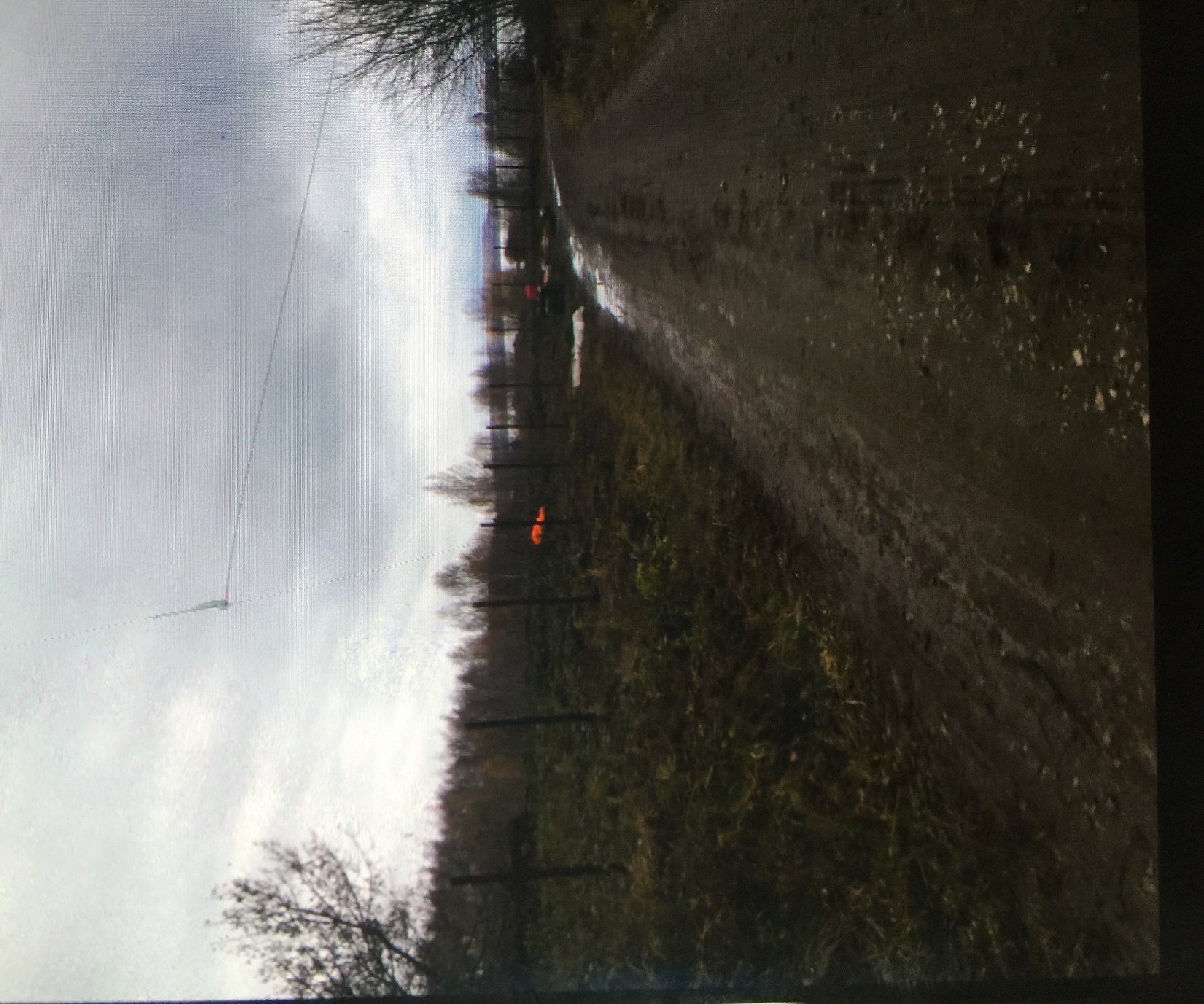 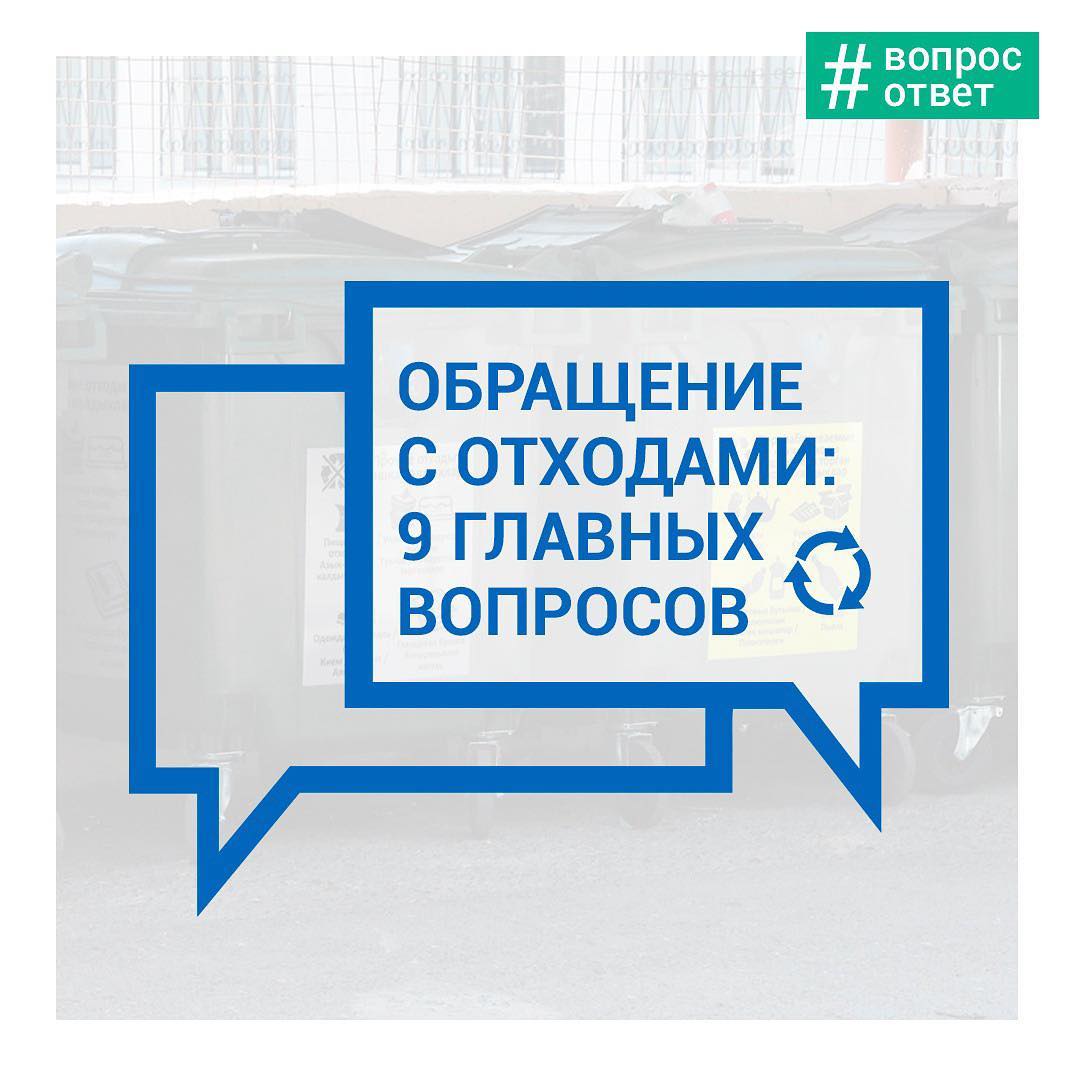 Адрес: Республика Татарстан, Верхнеуслонский муниципальный район, с. Введенская Слобода.Телефон: 8-84379-31-1-18Эл.почта: Dmitriy.Morozow@tatar.ru
Объем вывезенного мусора за 2018 год составил 2016  куб. Метров
п. Восточная звезда – 1 контейнерная площадка
д.Медведково – 1 контейнерная площадка
д.Савино – 2 контейнерные площадки
п.Петропавловская Слобода – 1 контейнерная площадка
с.Введенская Слобода – 7 контейнерных площадок
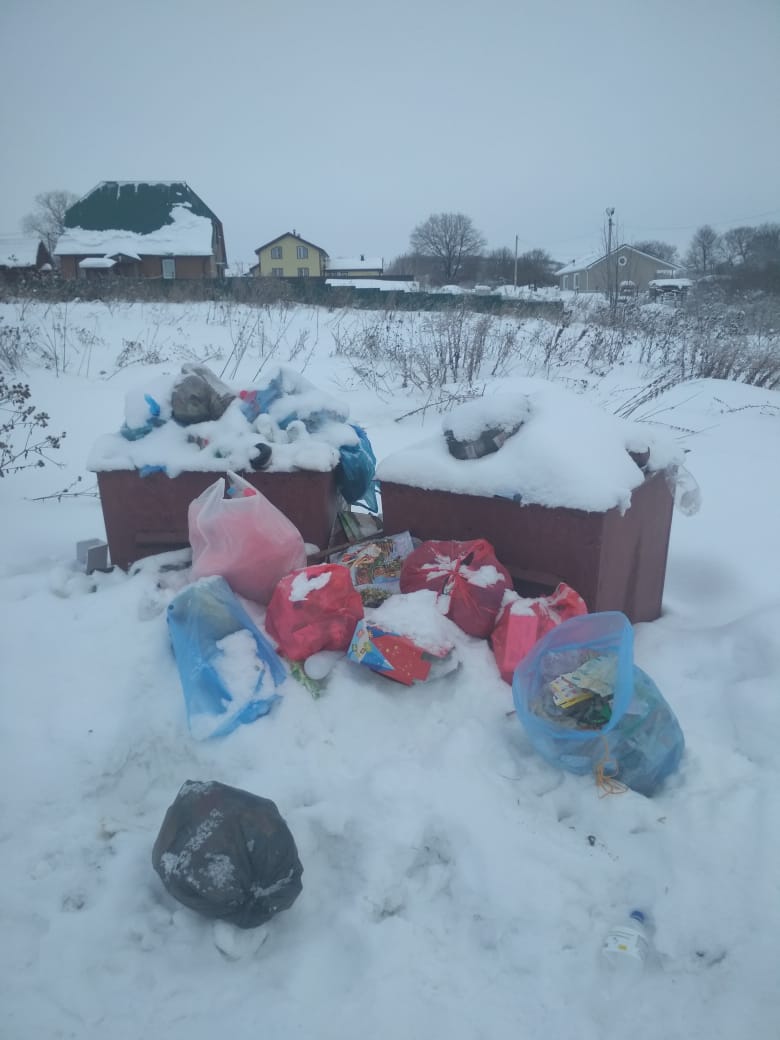 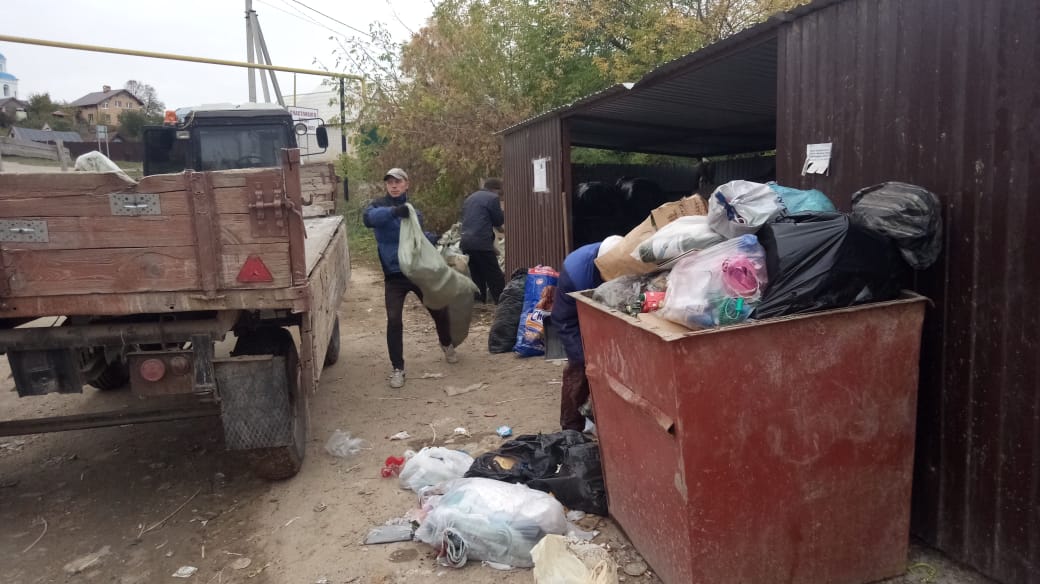 Задолженность за вывоз ТБО
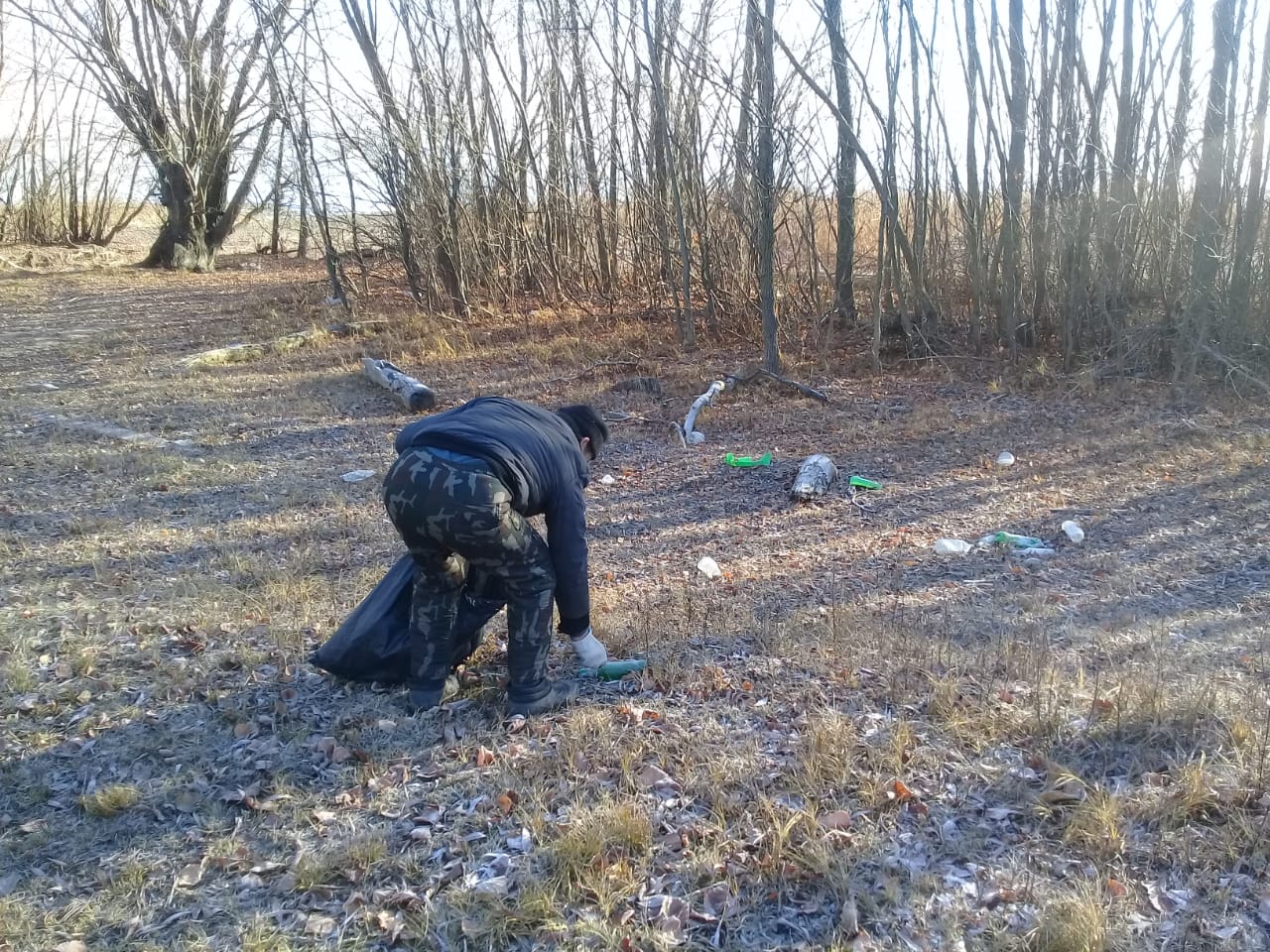 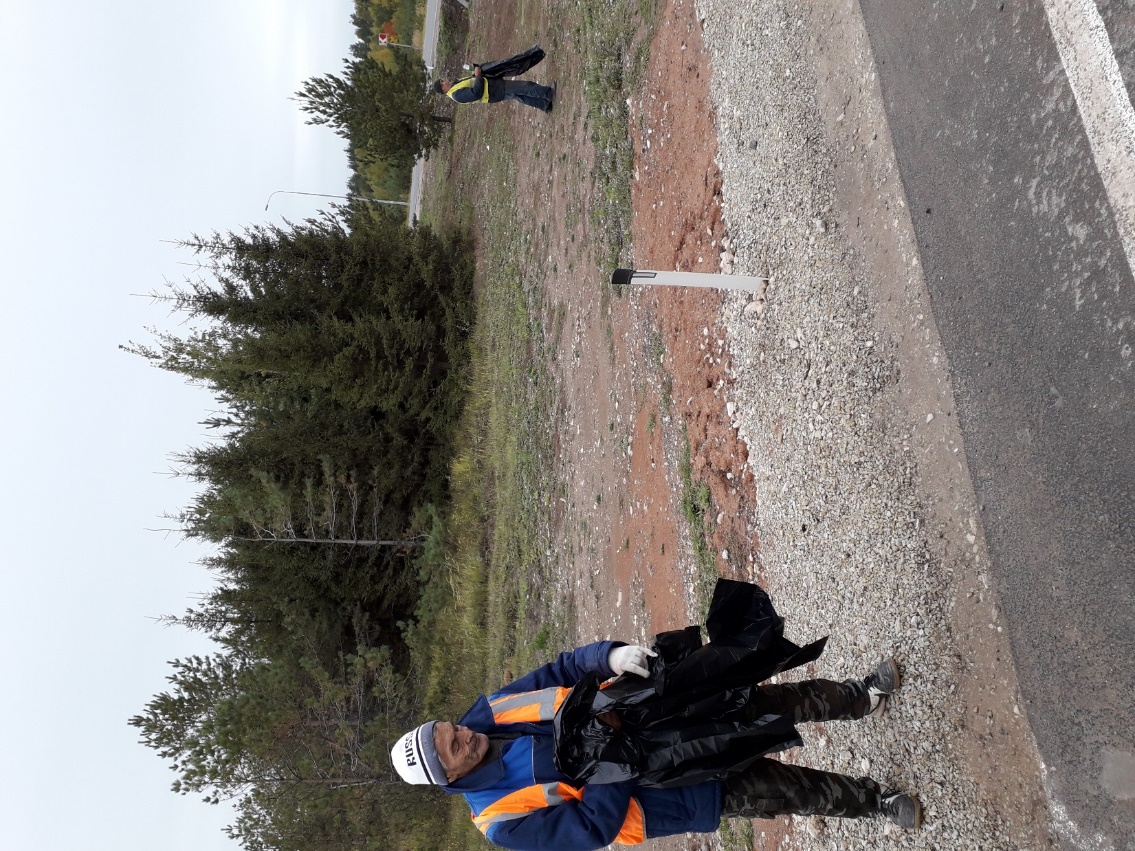 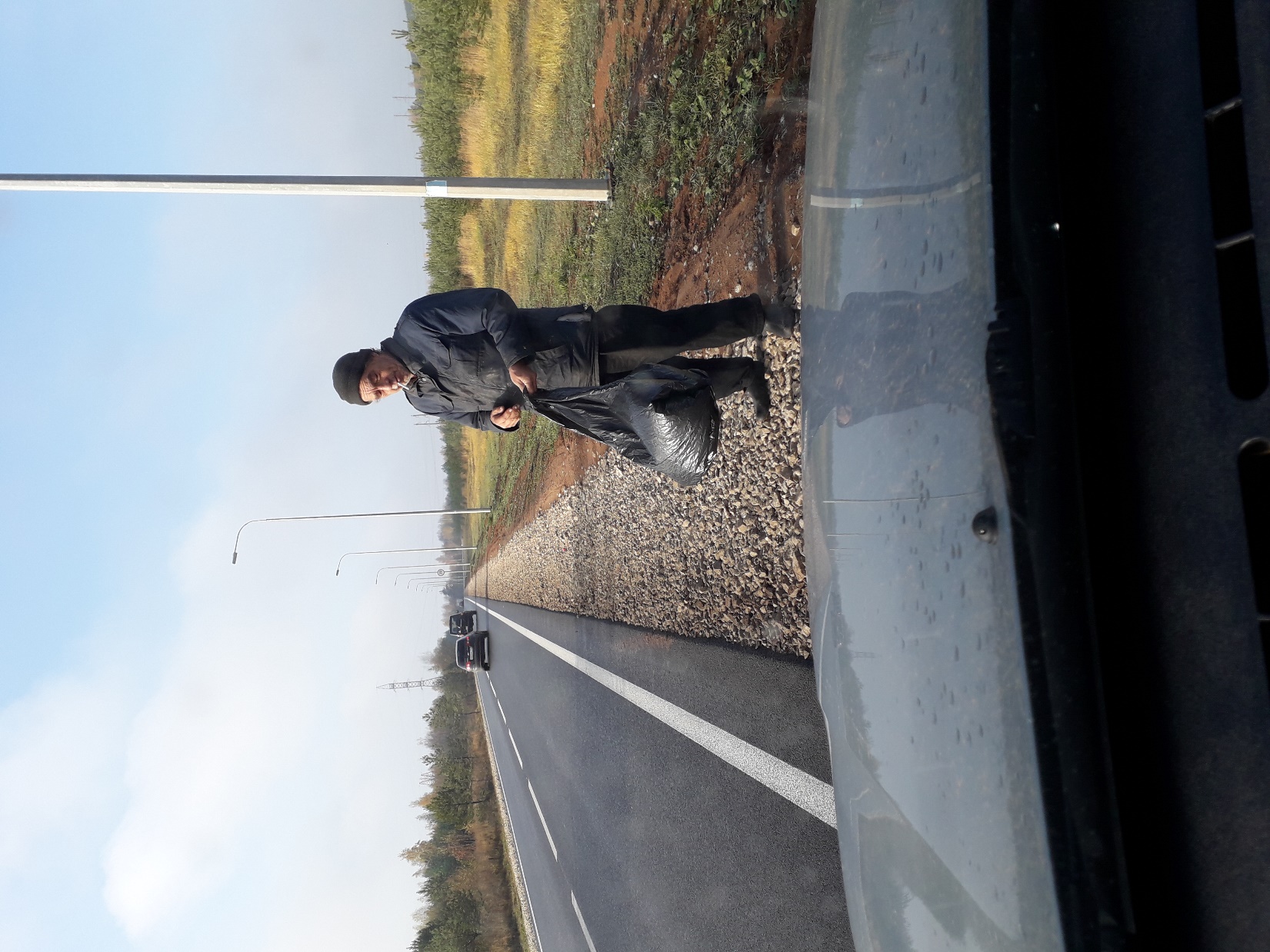 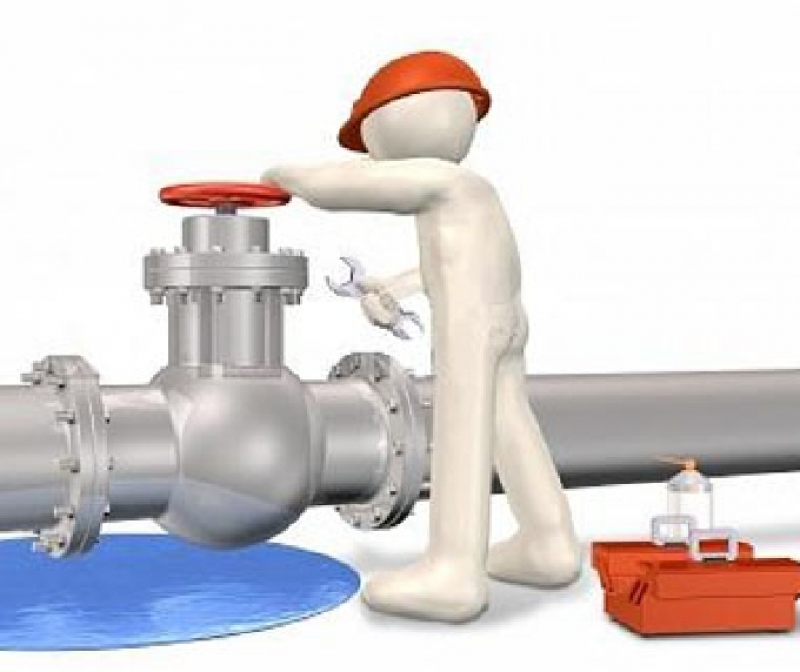 водоснабжение
Израсходовано из бюджета  185 500 на замену насоса водокачки по ул.Луговой и клапанной задвижки по ул. Центральной
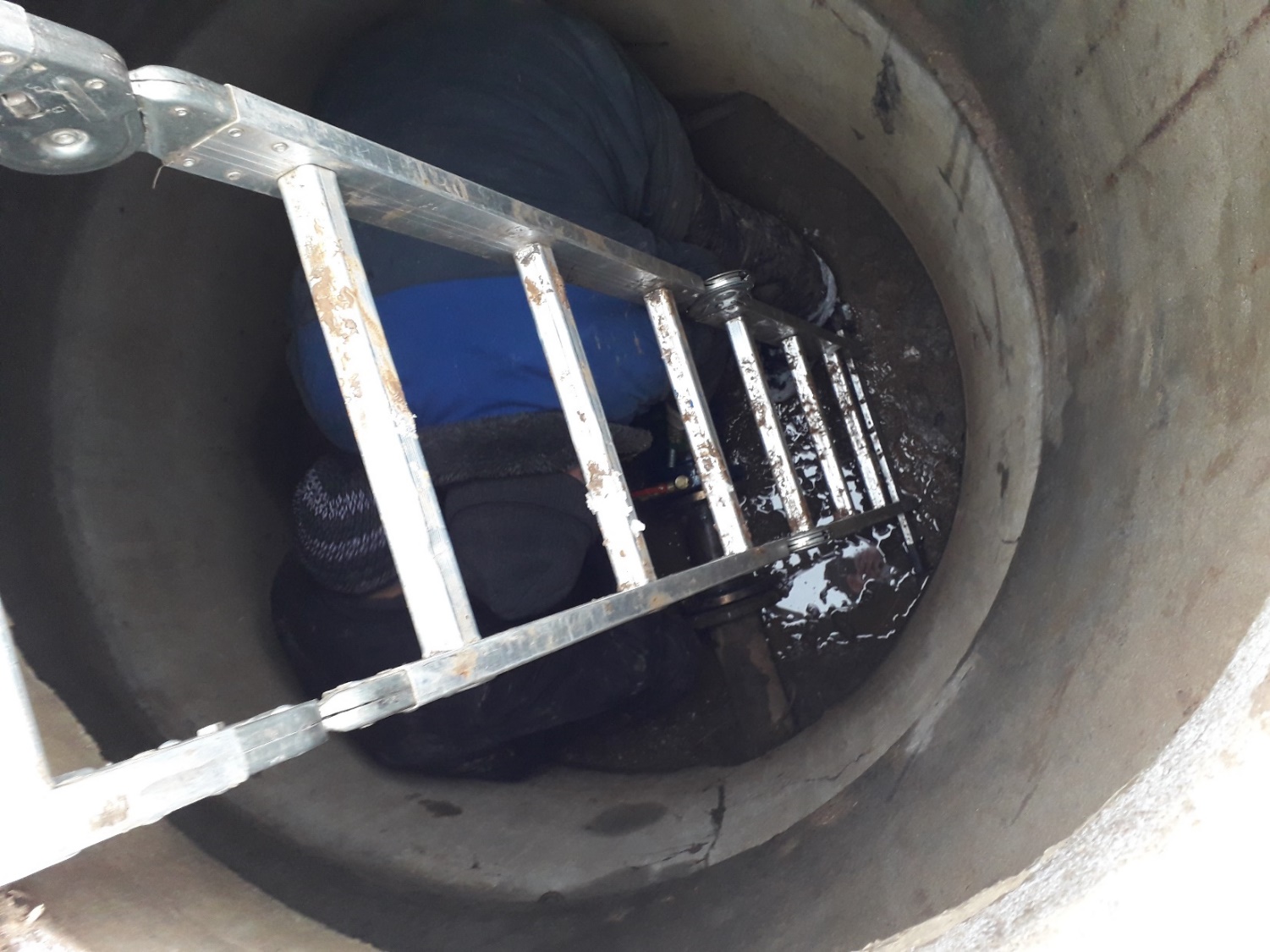 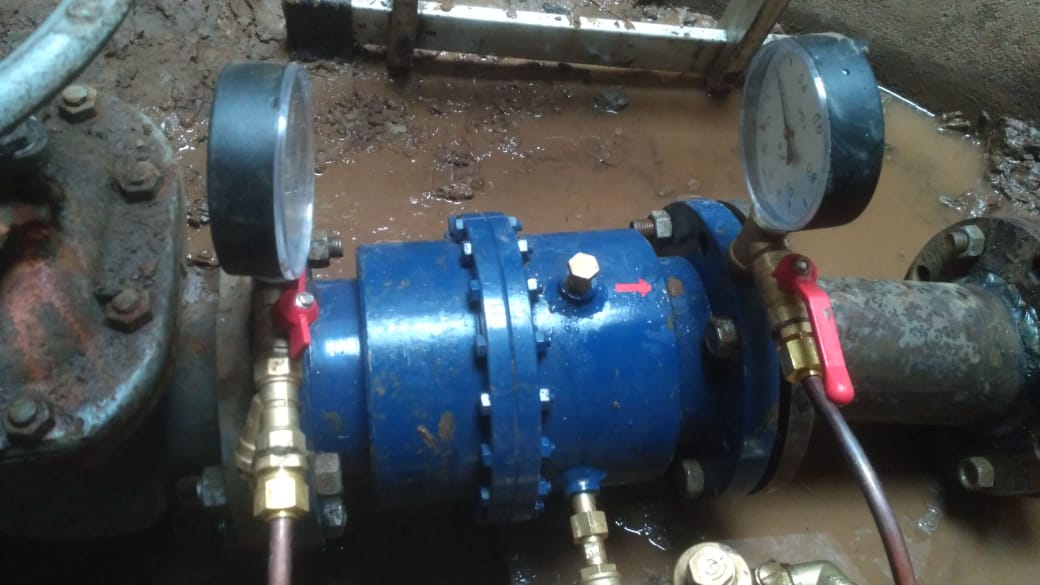 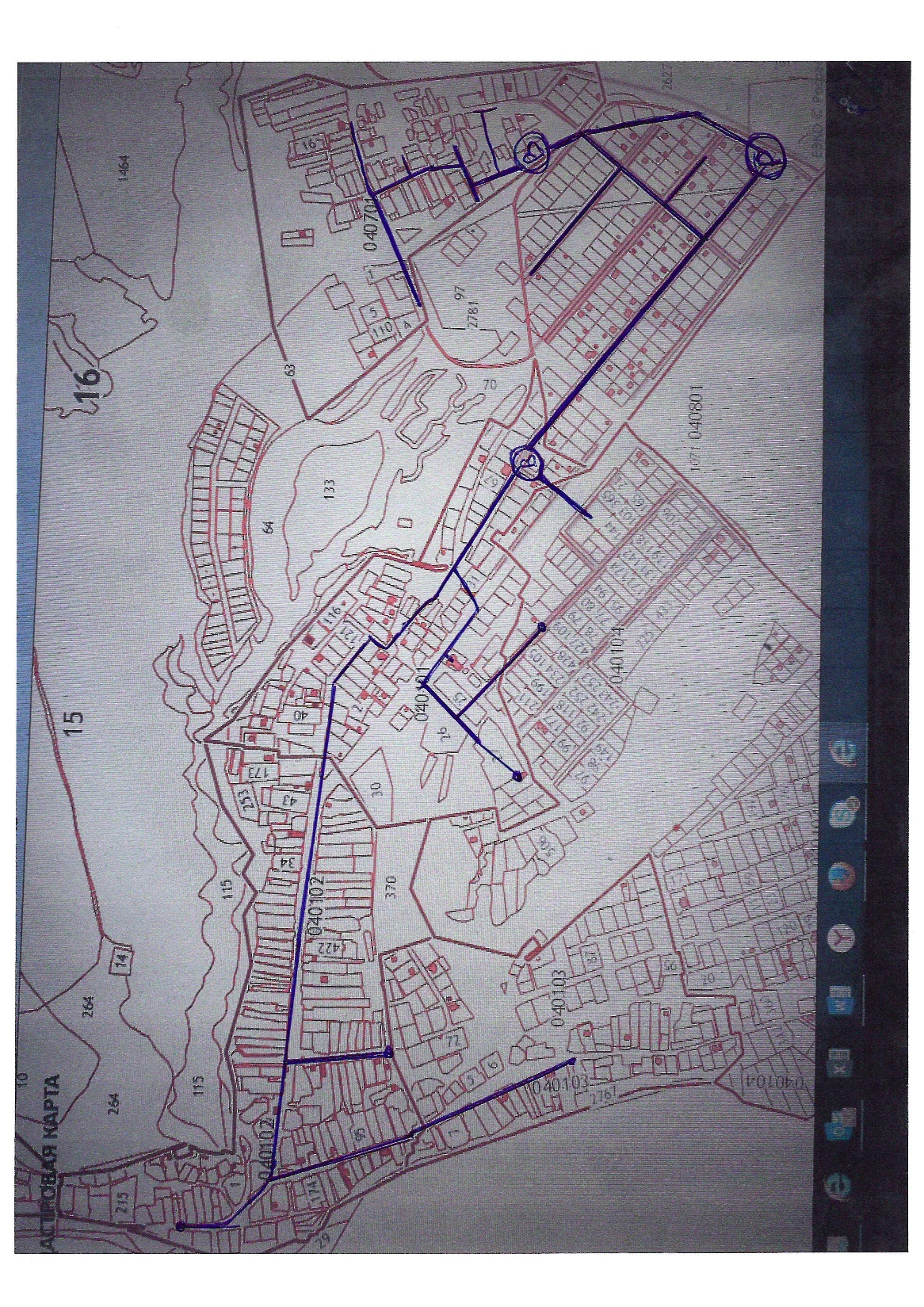 Задолженность по оплате за водоснабжение
общий долг жителей Введенско-Слободского сельского поселения по начислениям за водоснабжение на 01.01.2019 года составляет 
414 232,71 рублей
формы оплаты за ЖКУ
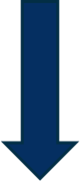 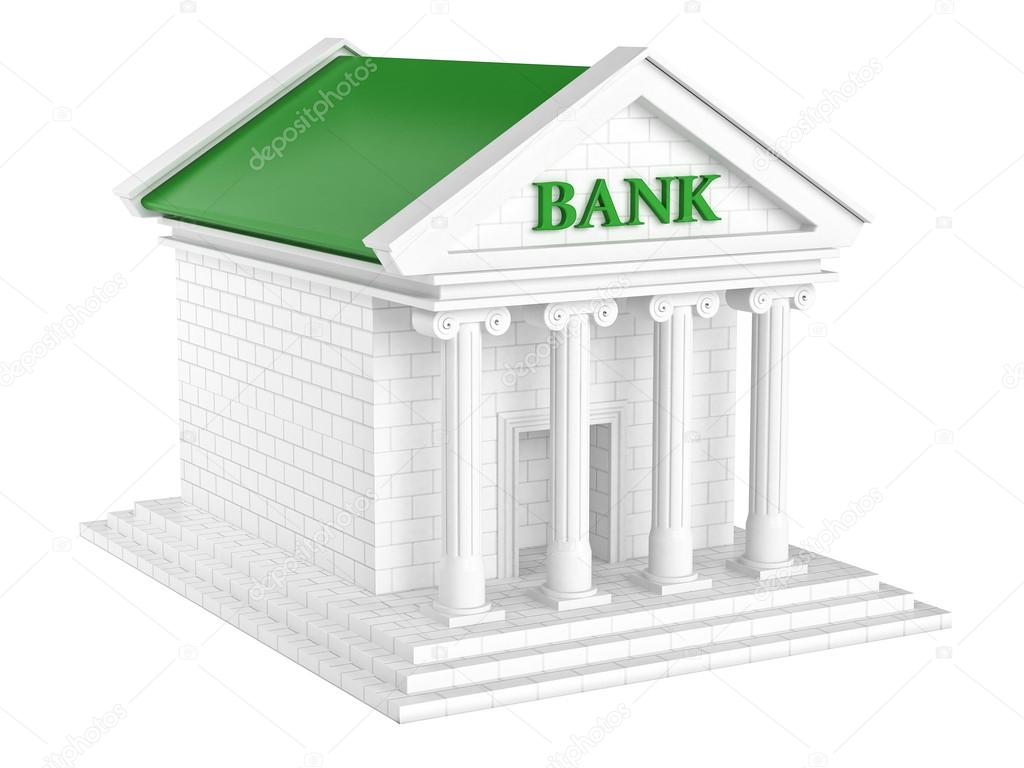 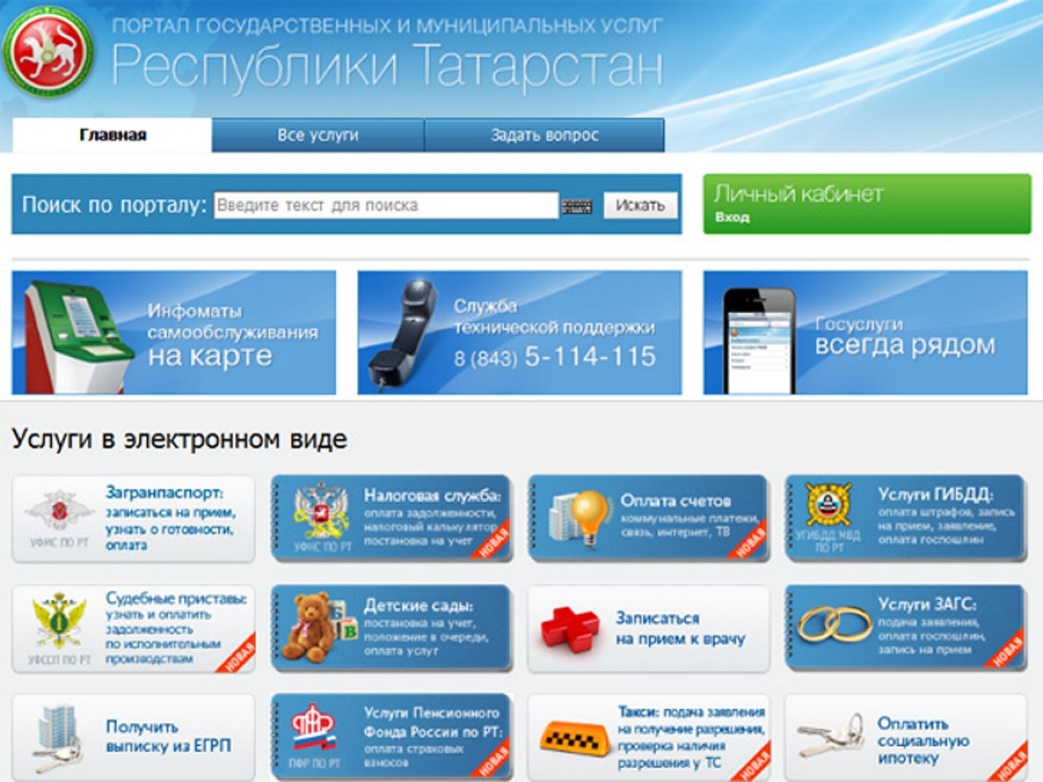 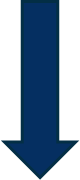 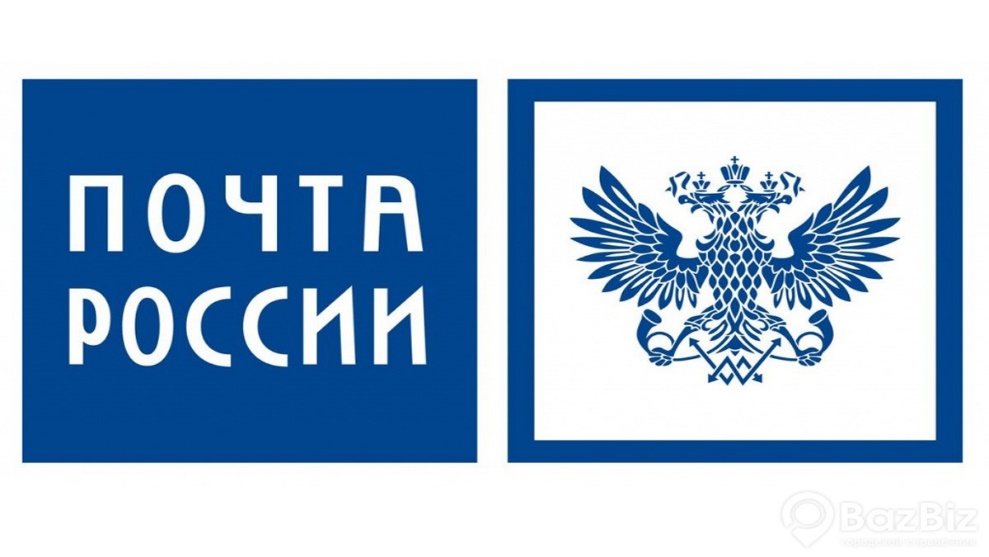 Ликвидация порывов
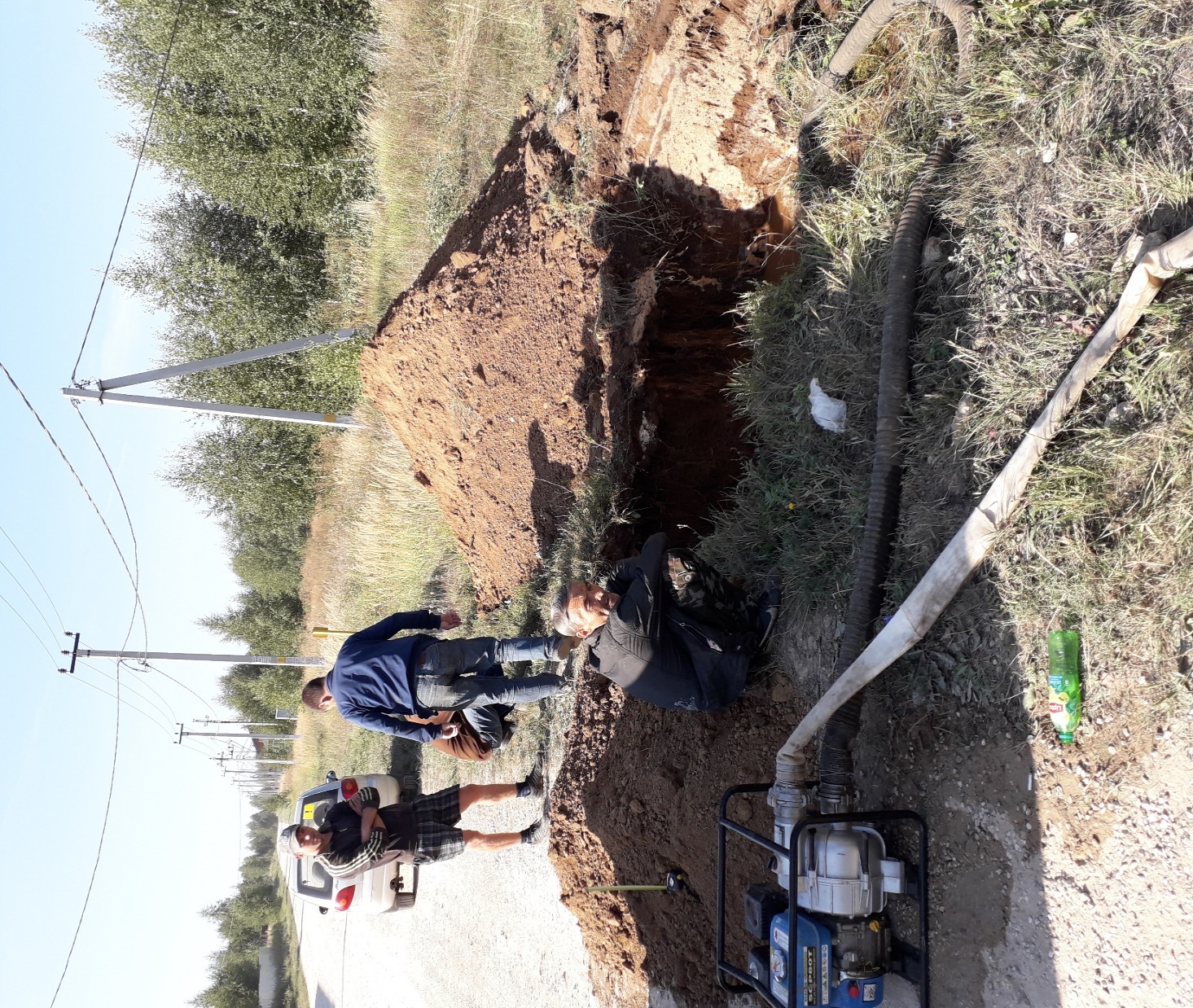 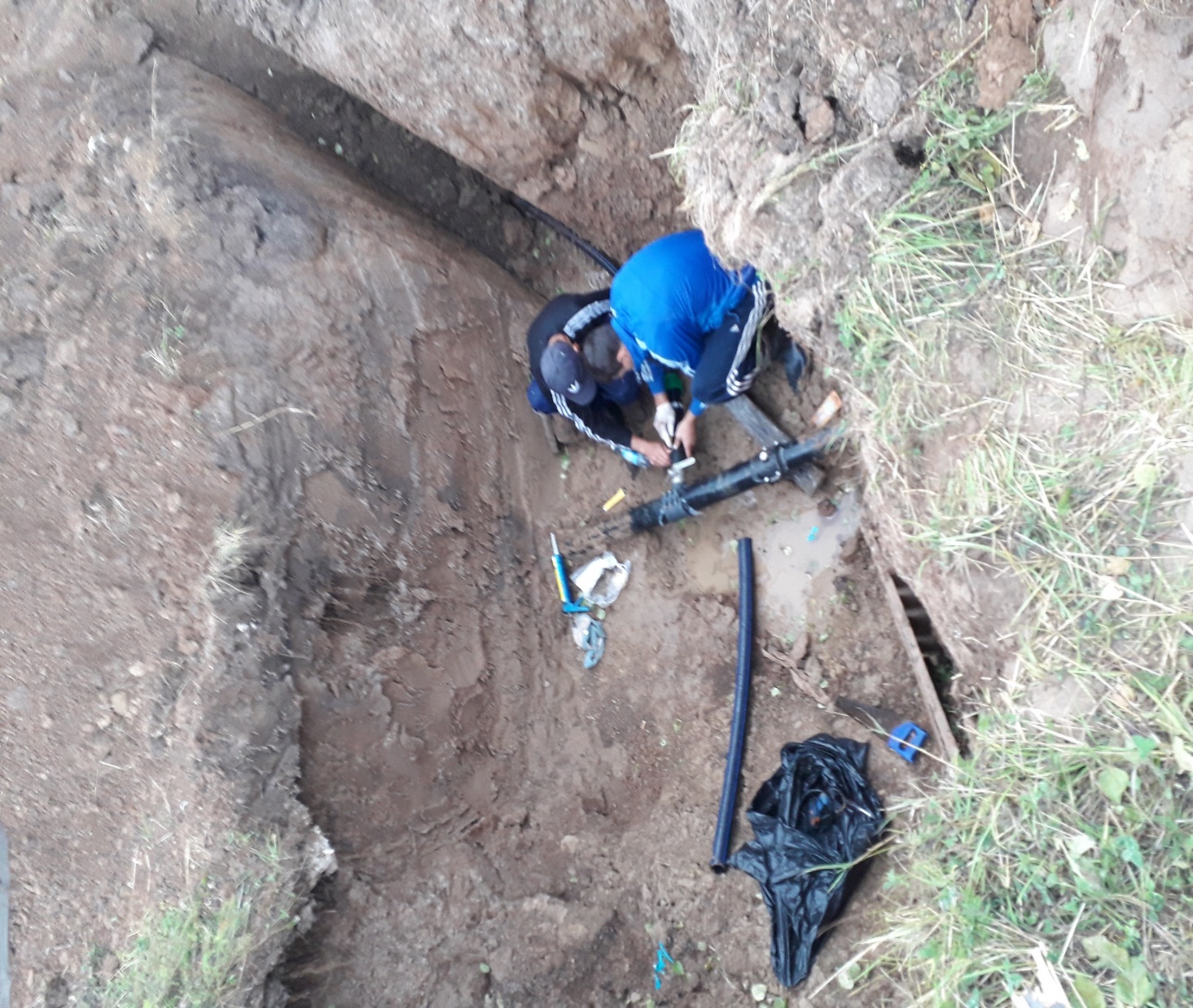 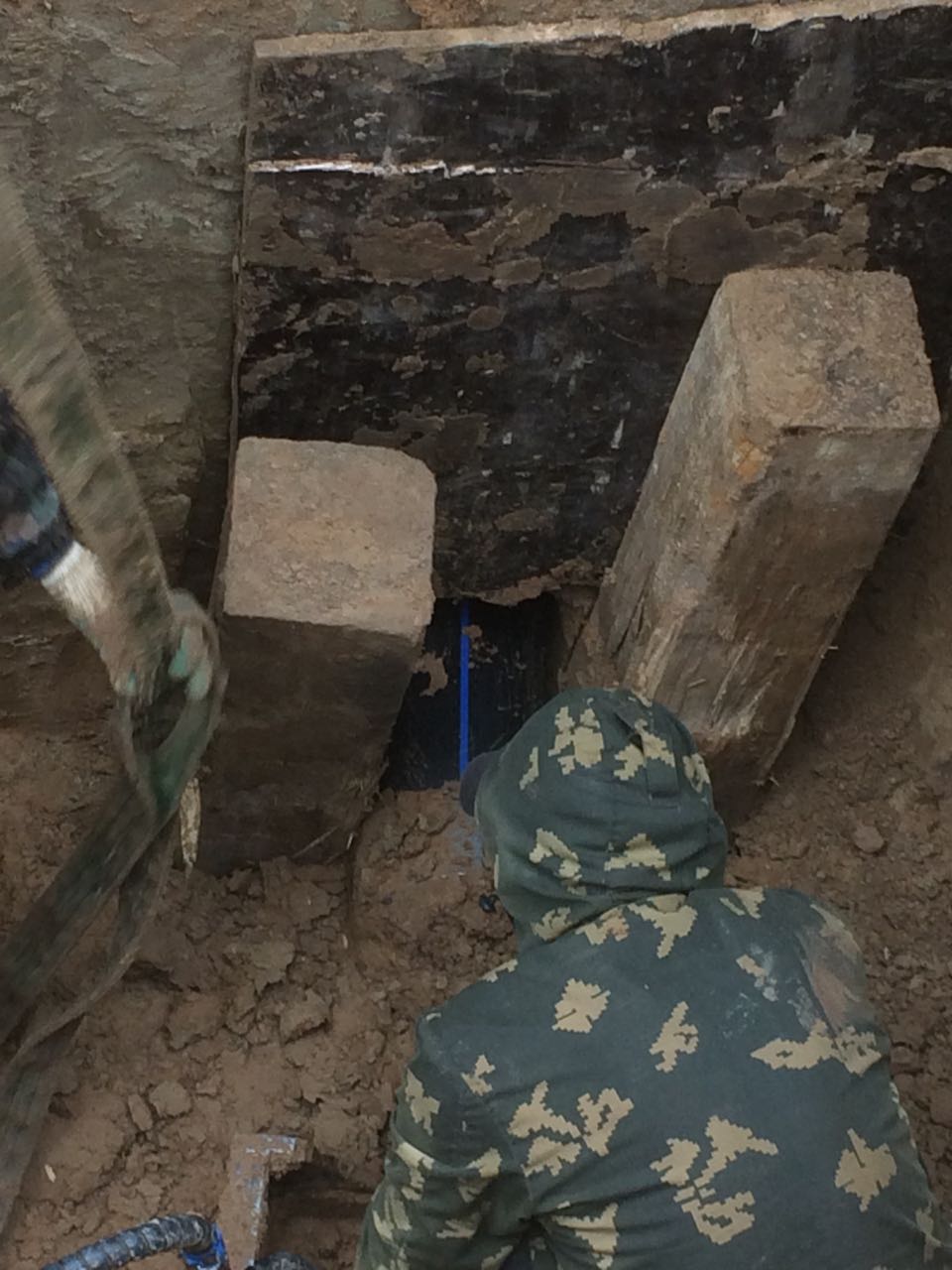 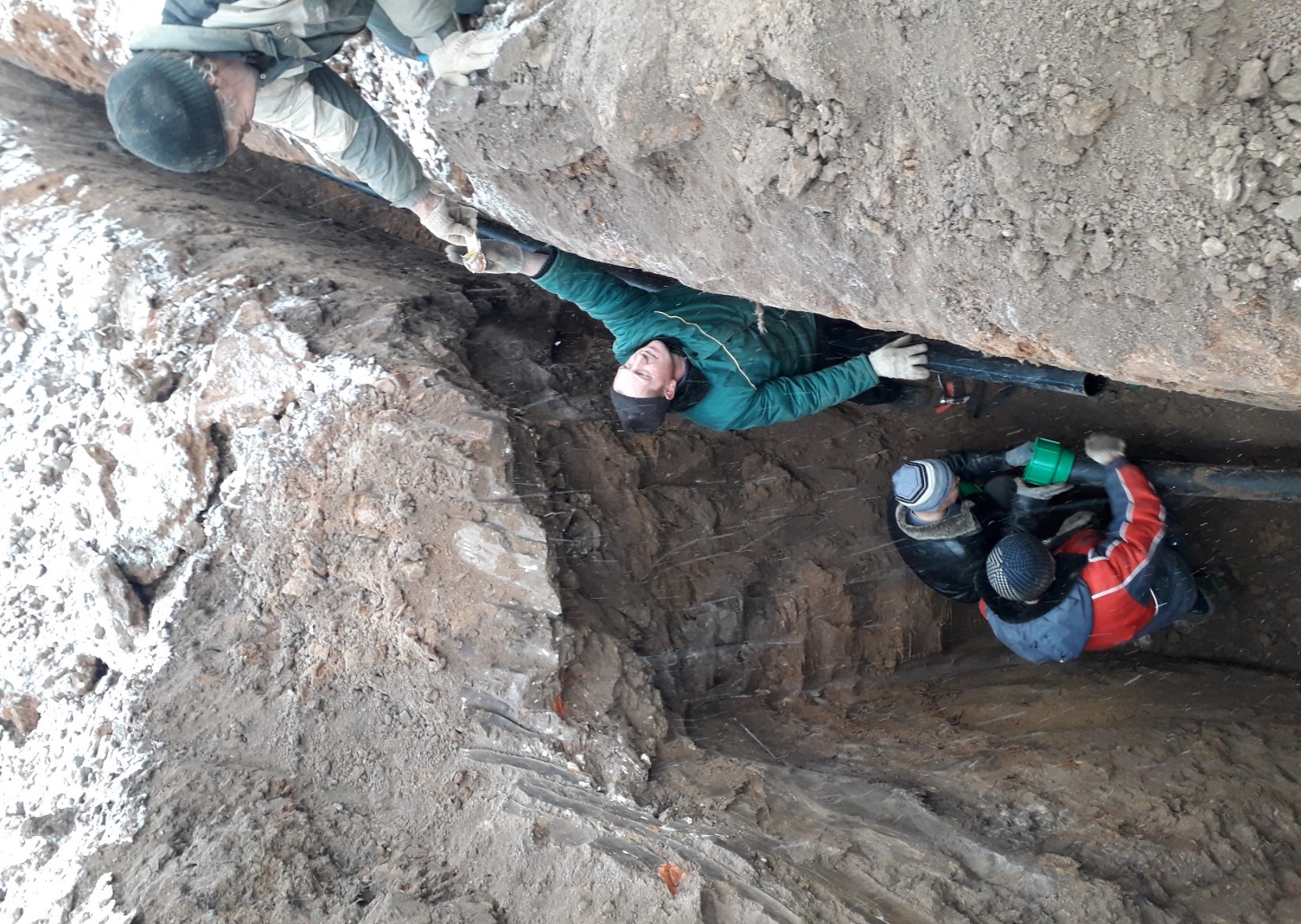 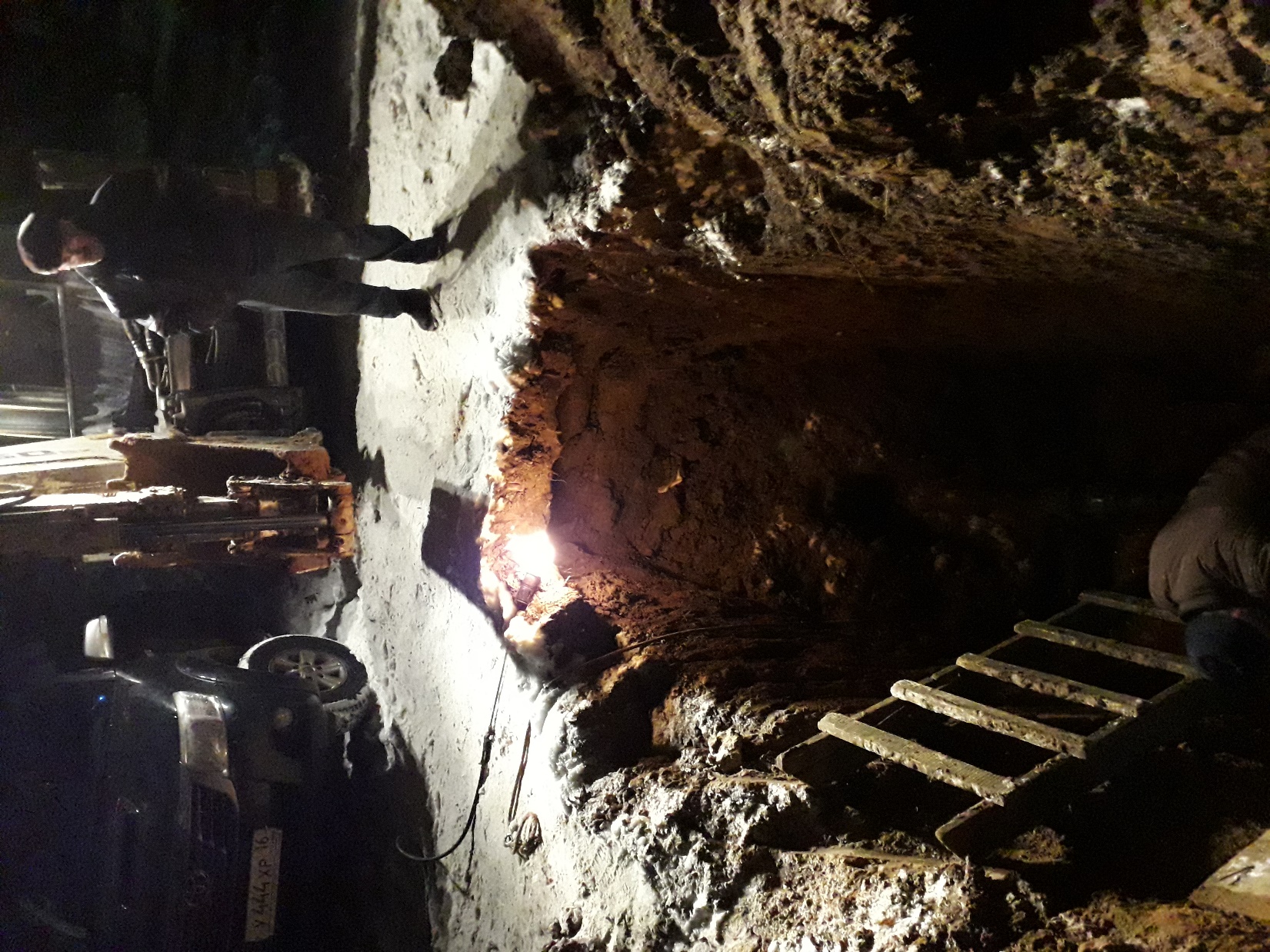 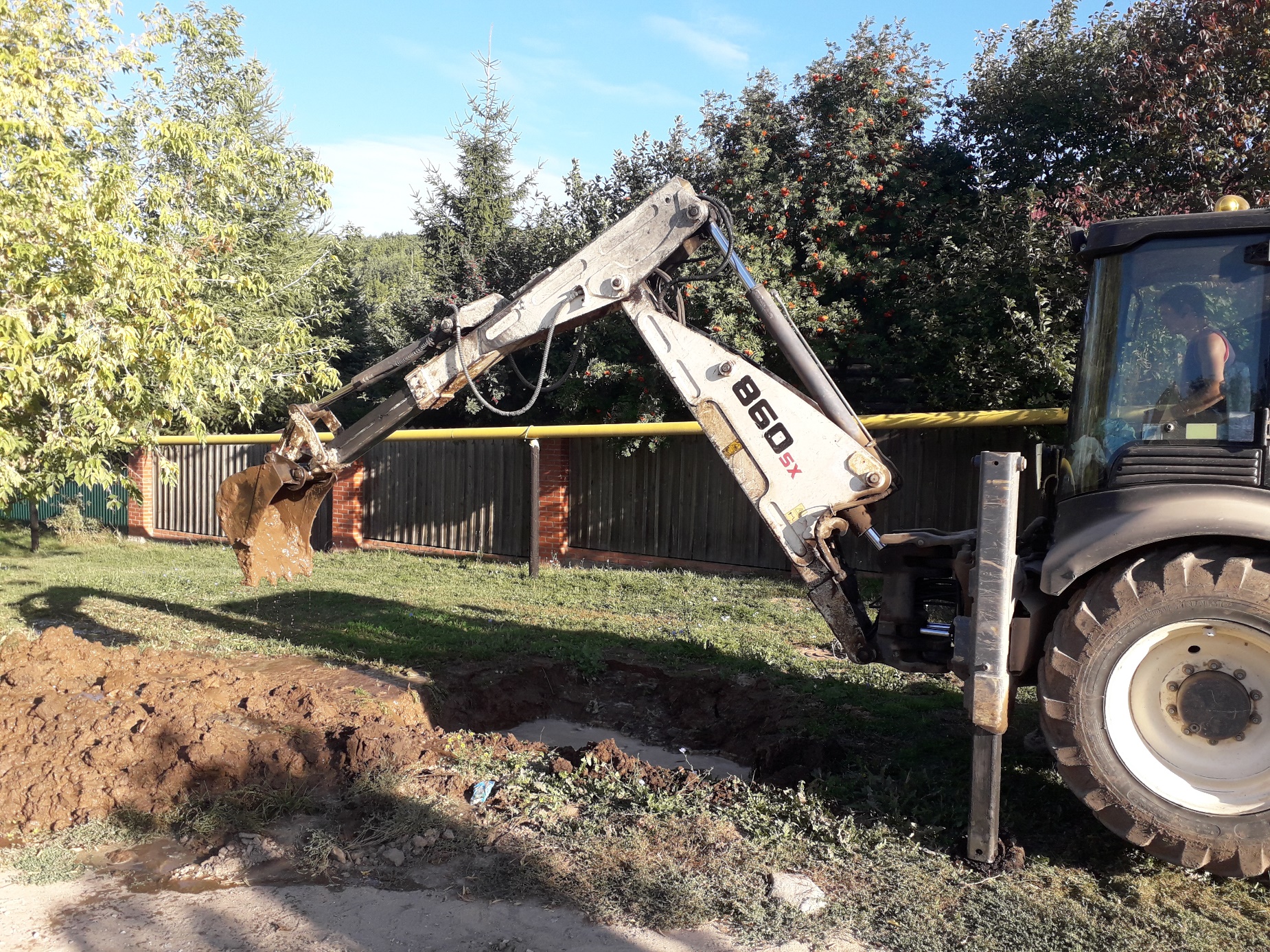 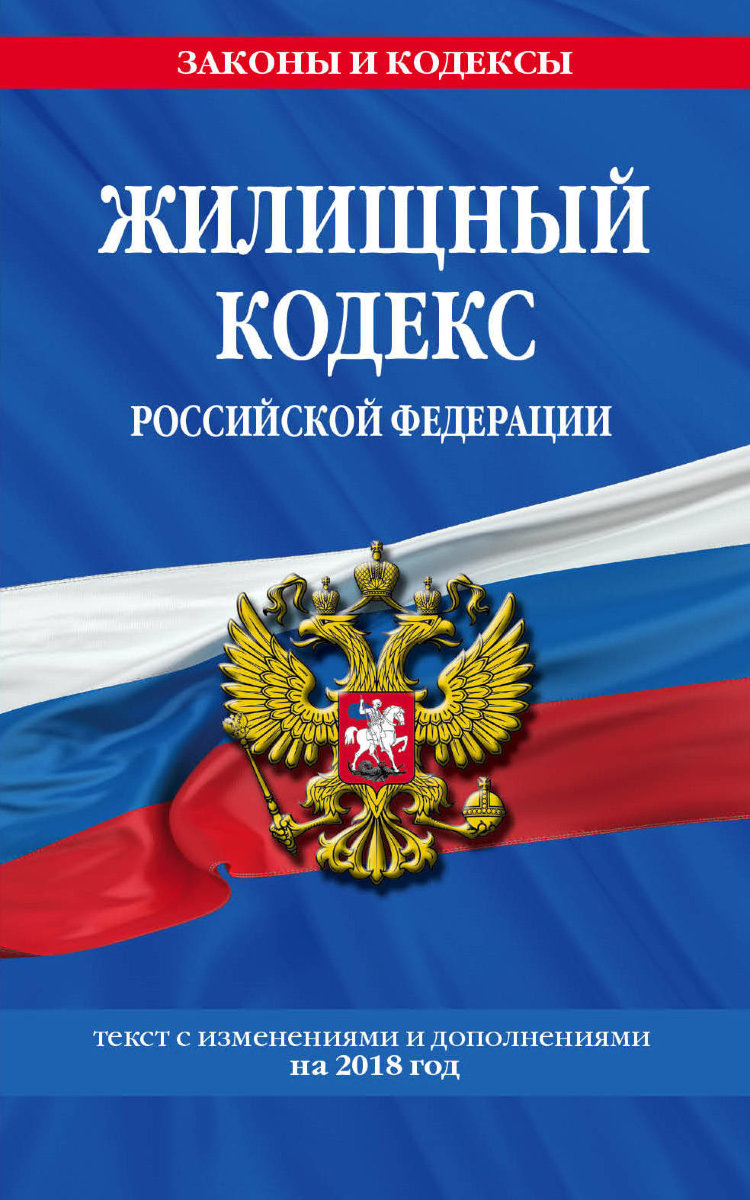 Статья 153 ЖК РФ Граждане и организации обязаны своевременно и полностью вносить плату за жилое помещение и коммунальные услуги.
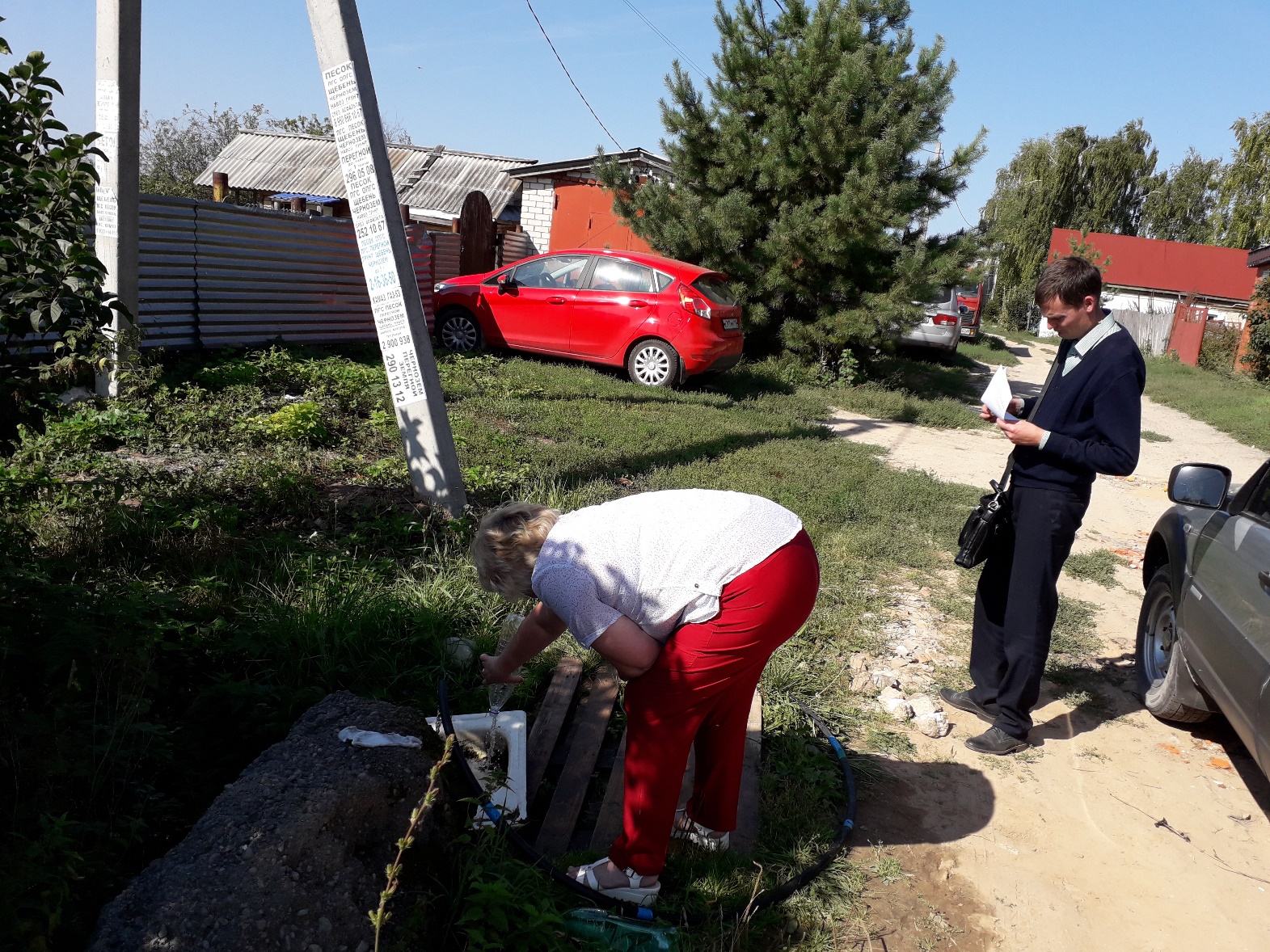 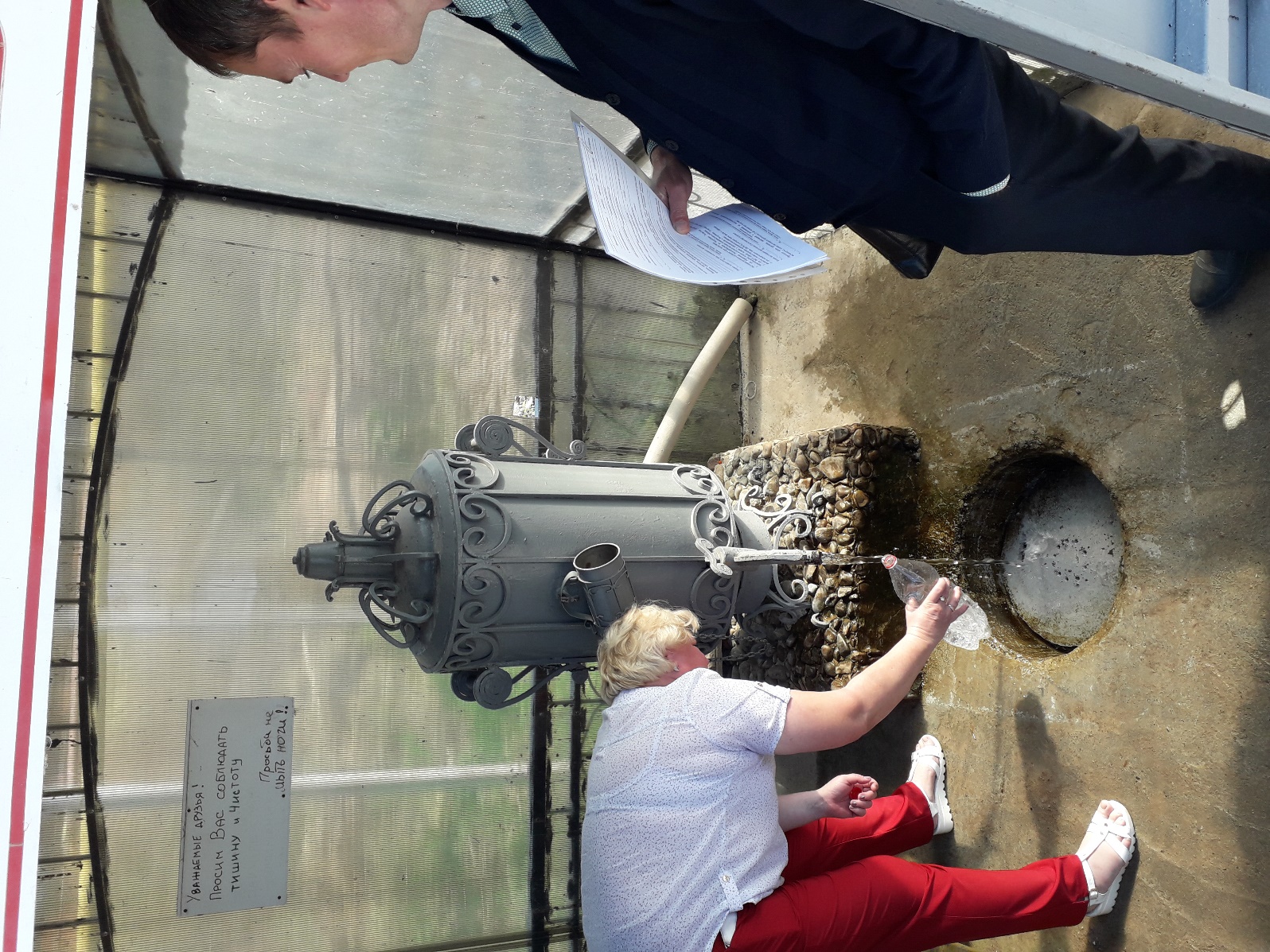 ЕЖЕГОДНЫЙ ЗАБОР 
ВОДЫ ДЛЯ ПРОВЕДЕНИЯ АНАЛИЗА
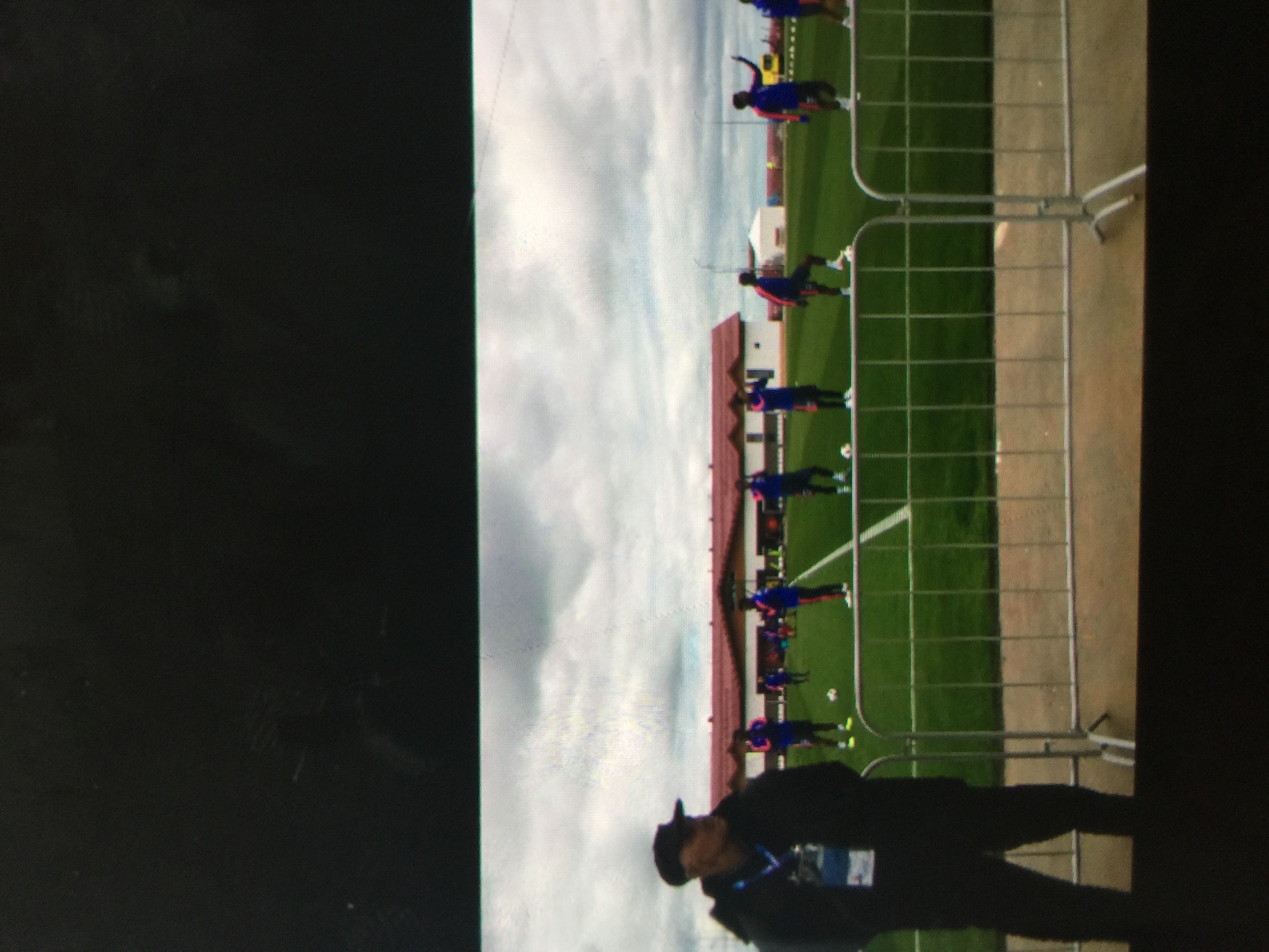 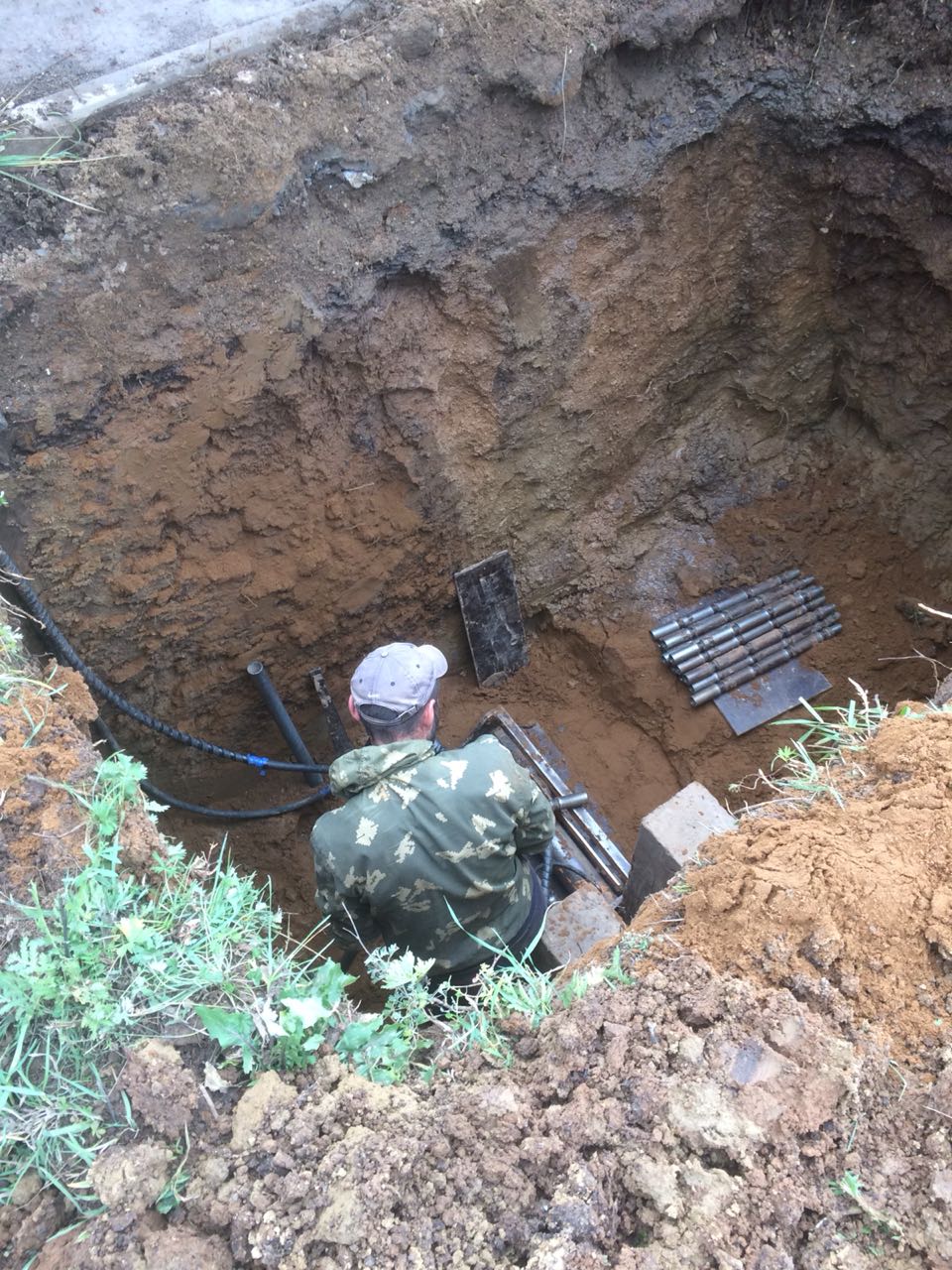 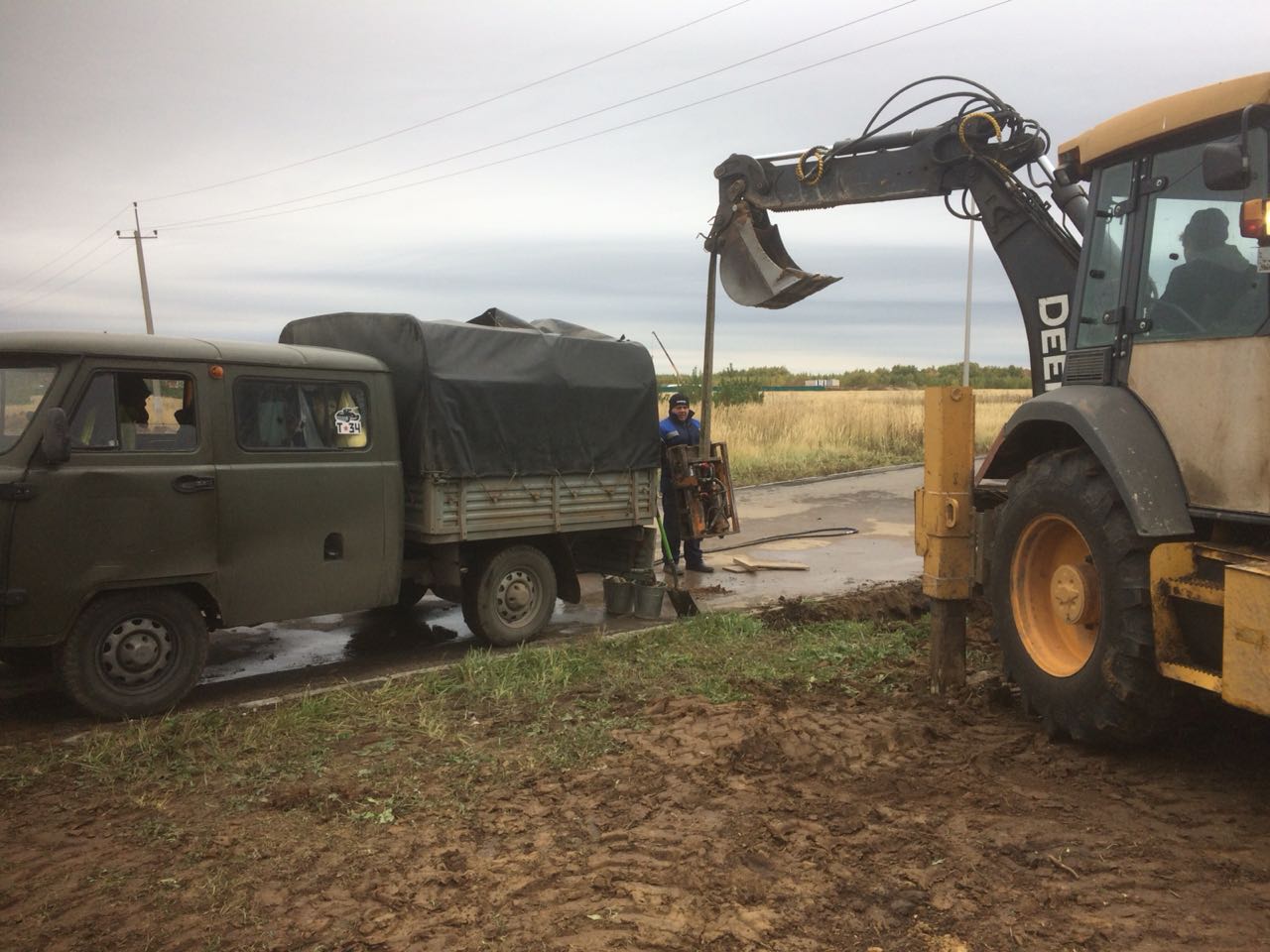 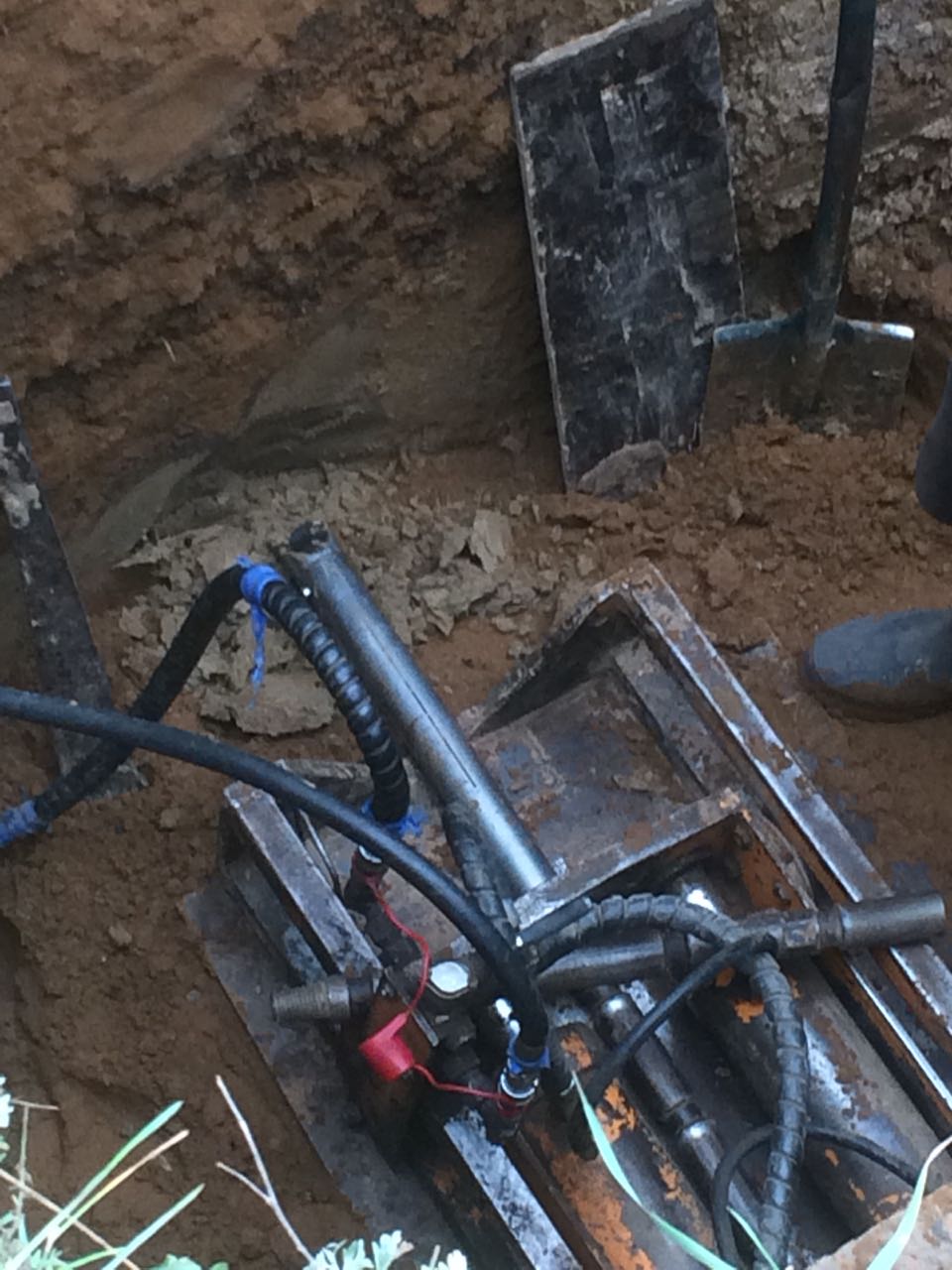 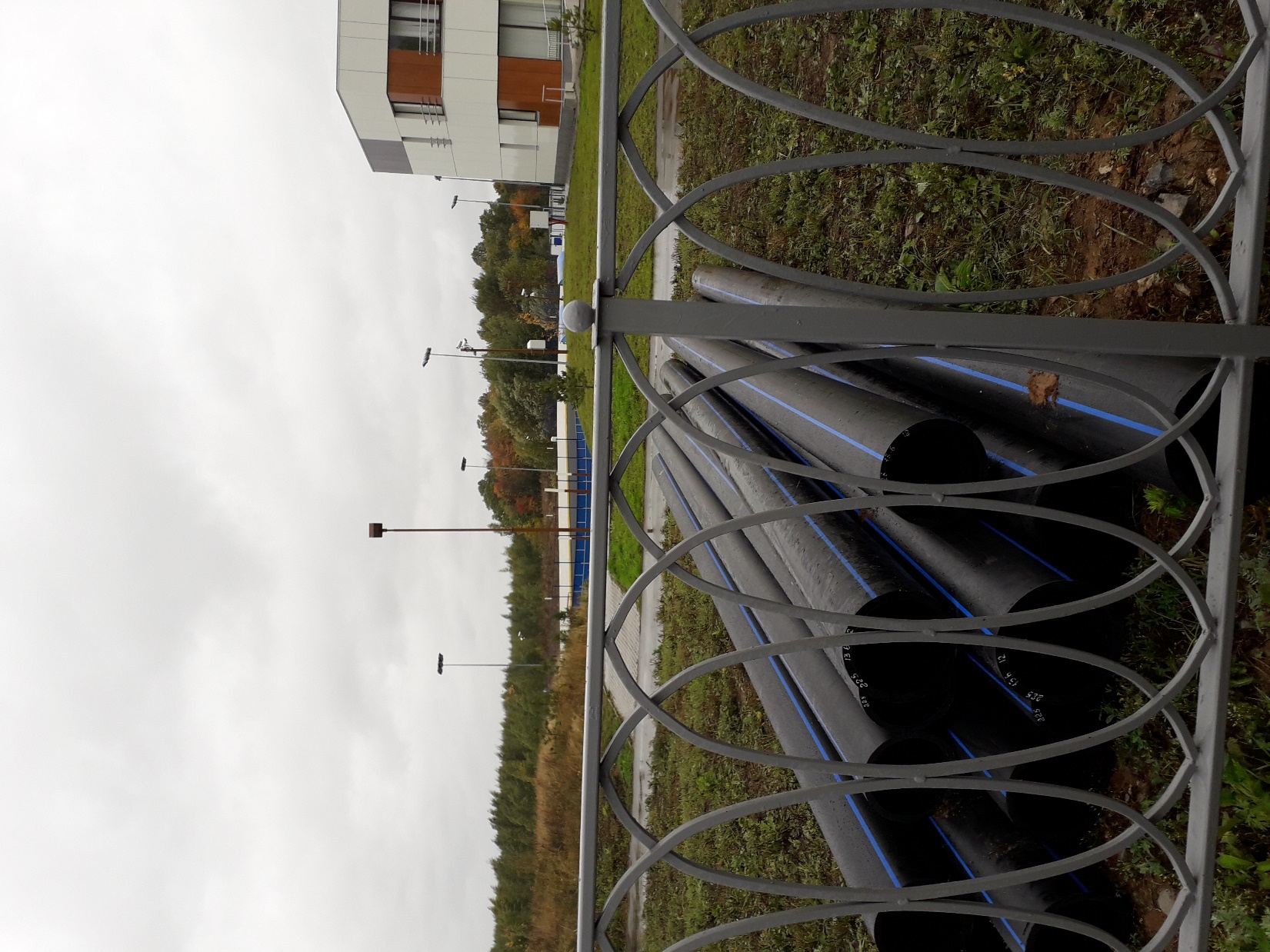 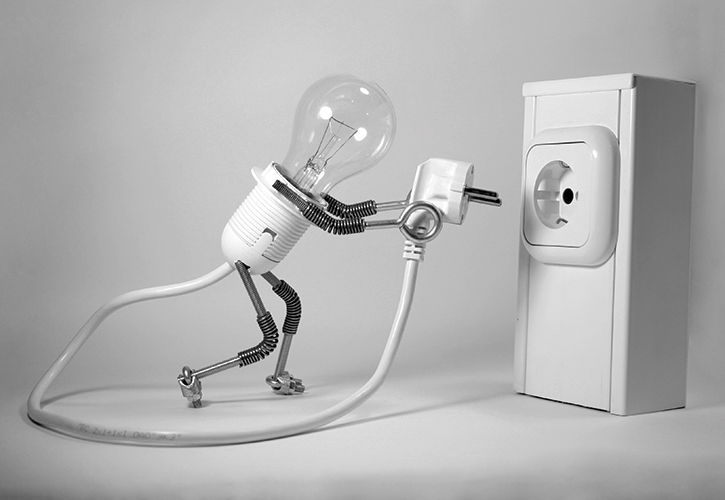 ЭЛЕКТРИЧЕСТВО
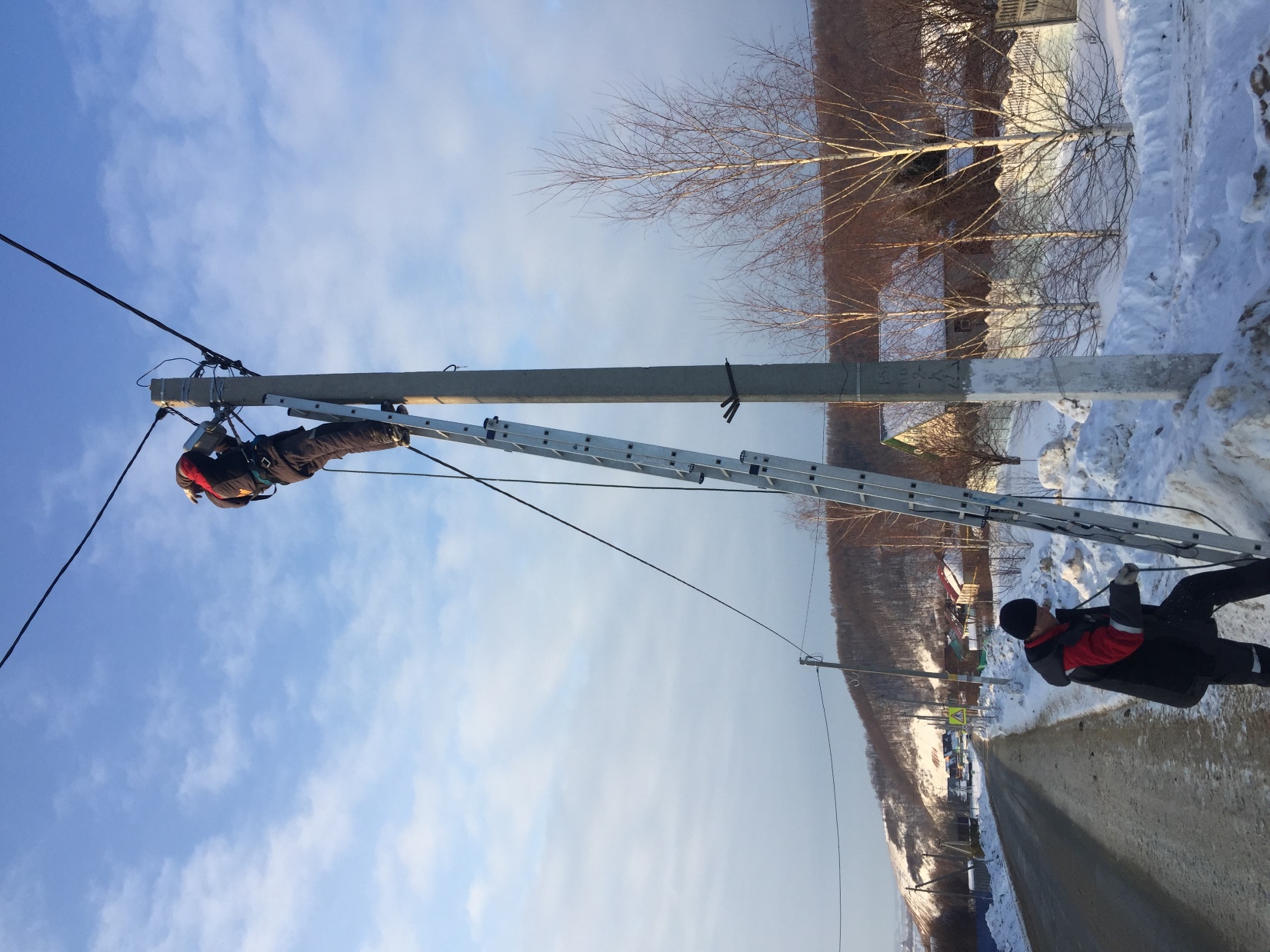 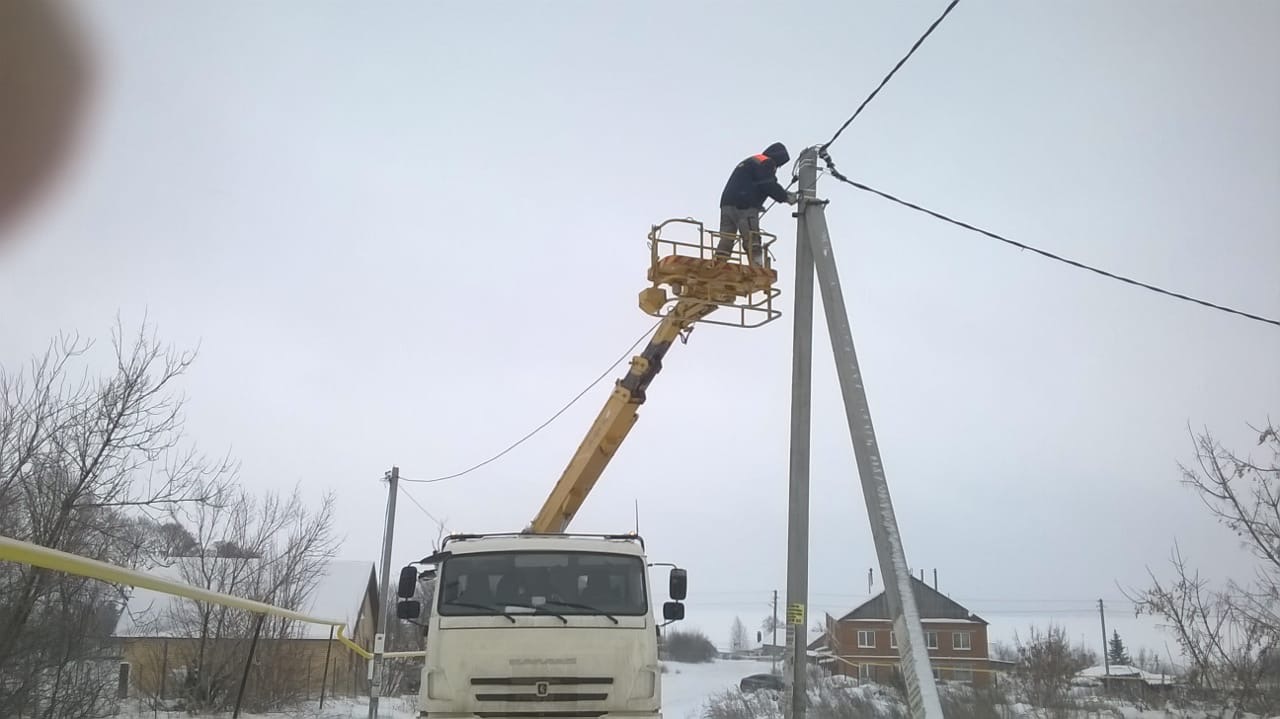 Освоение гранта на 1 000 000 рублей по итогам республиканского конкурса
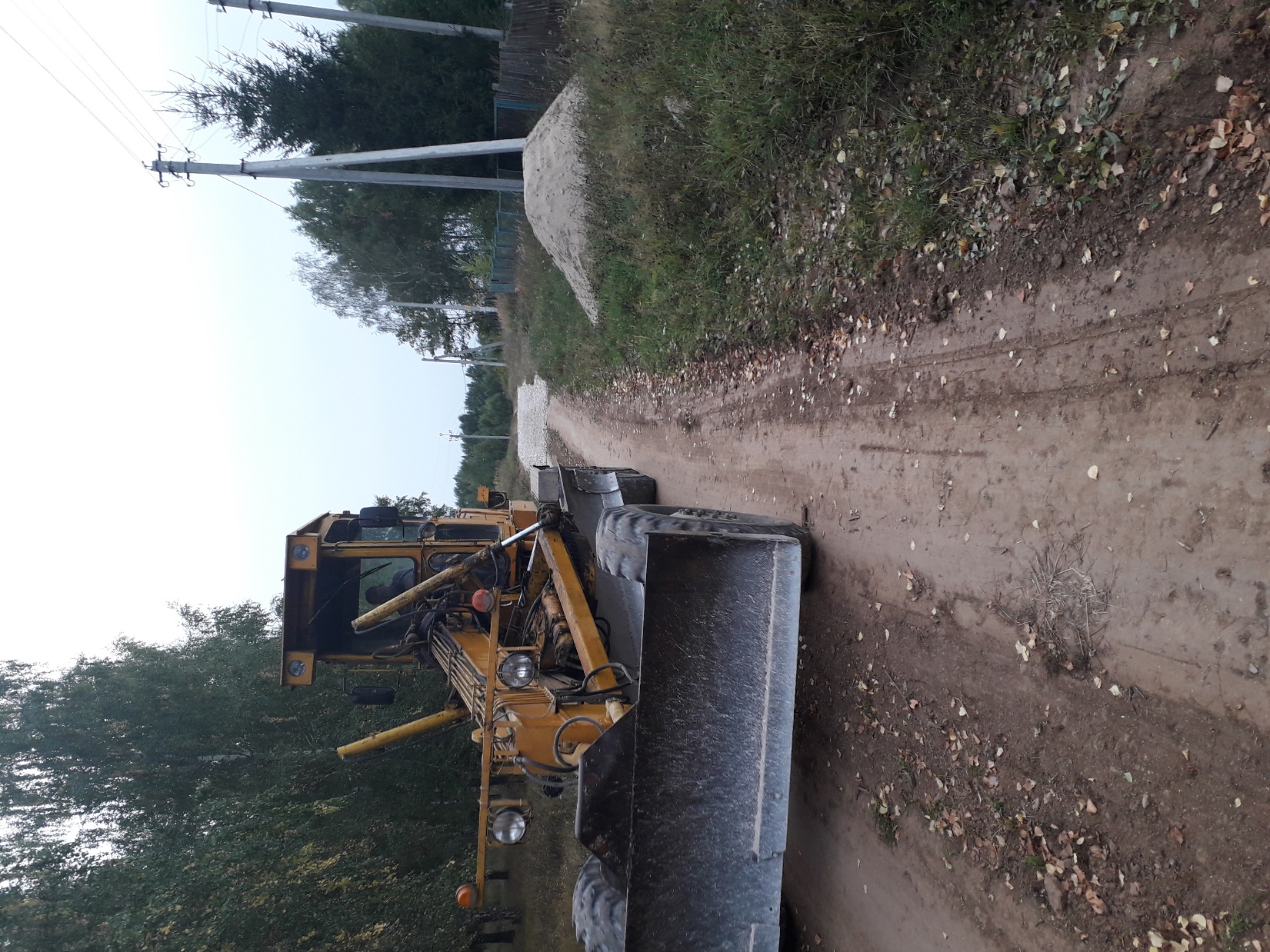 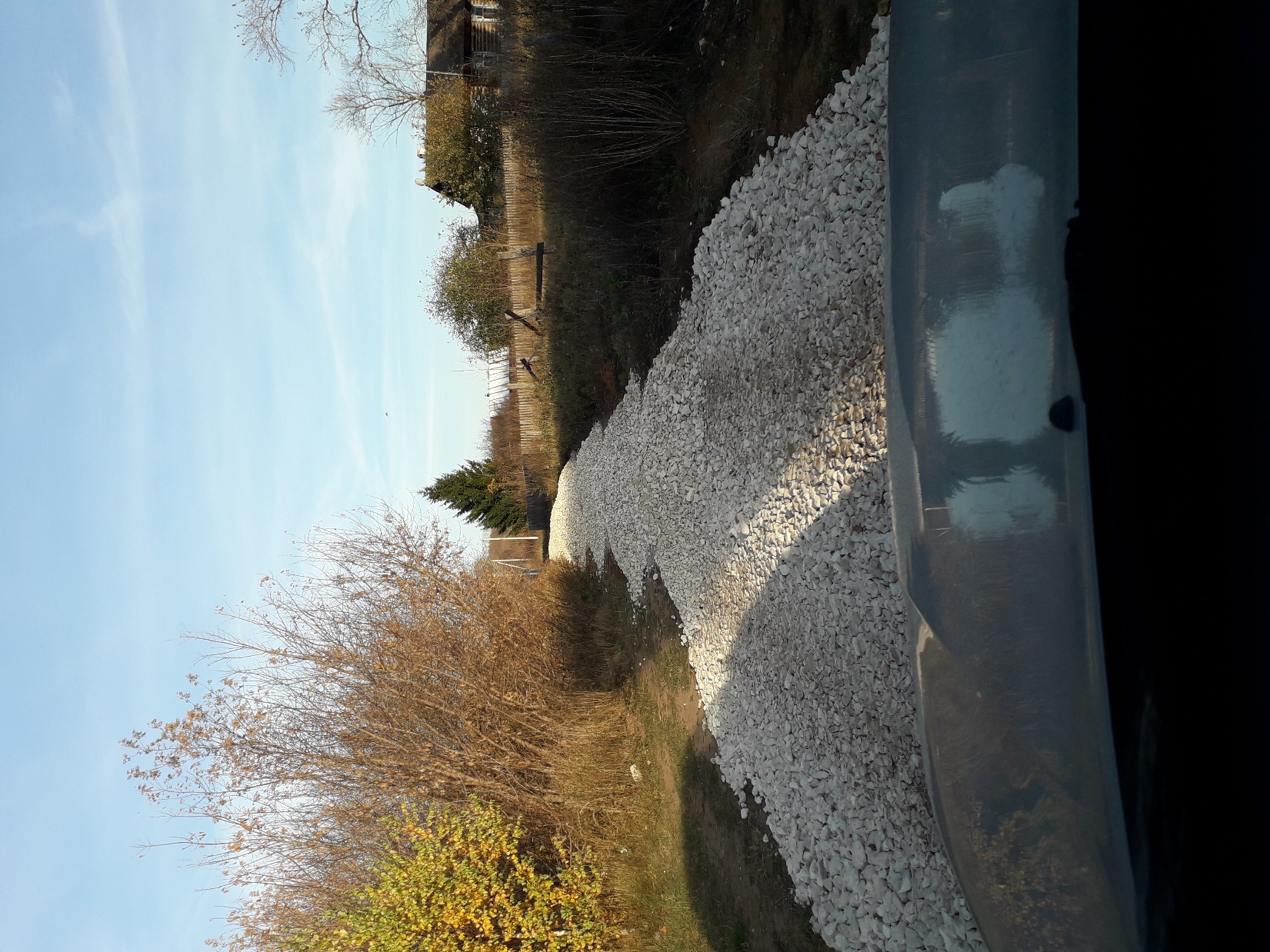 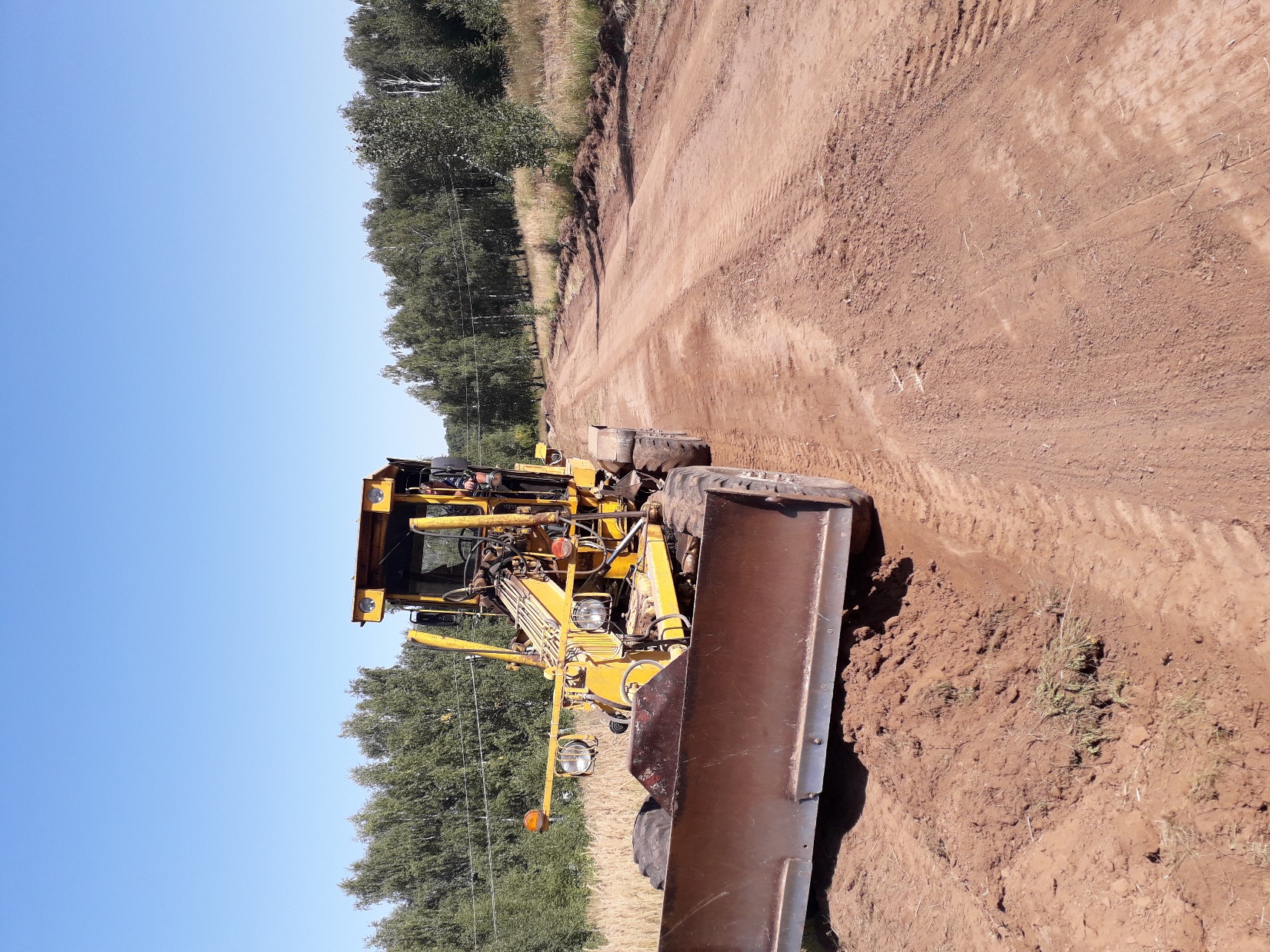 Грейдерование дороги на 
79 800 рублей
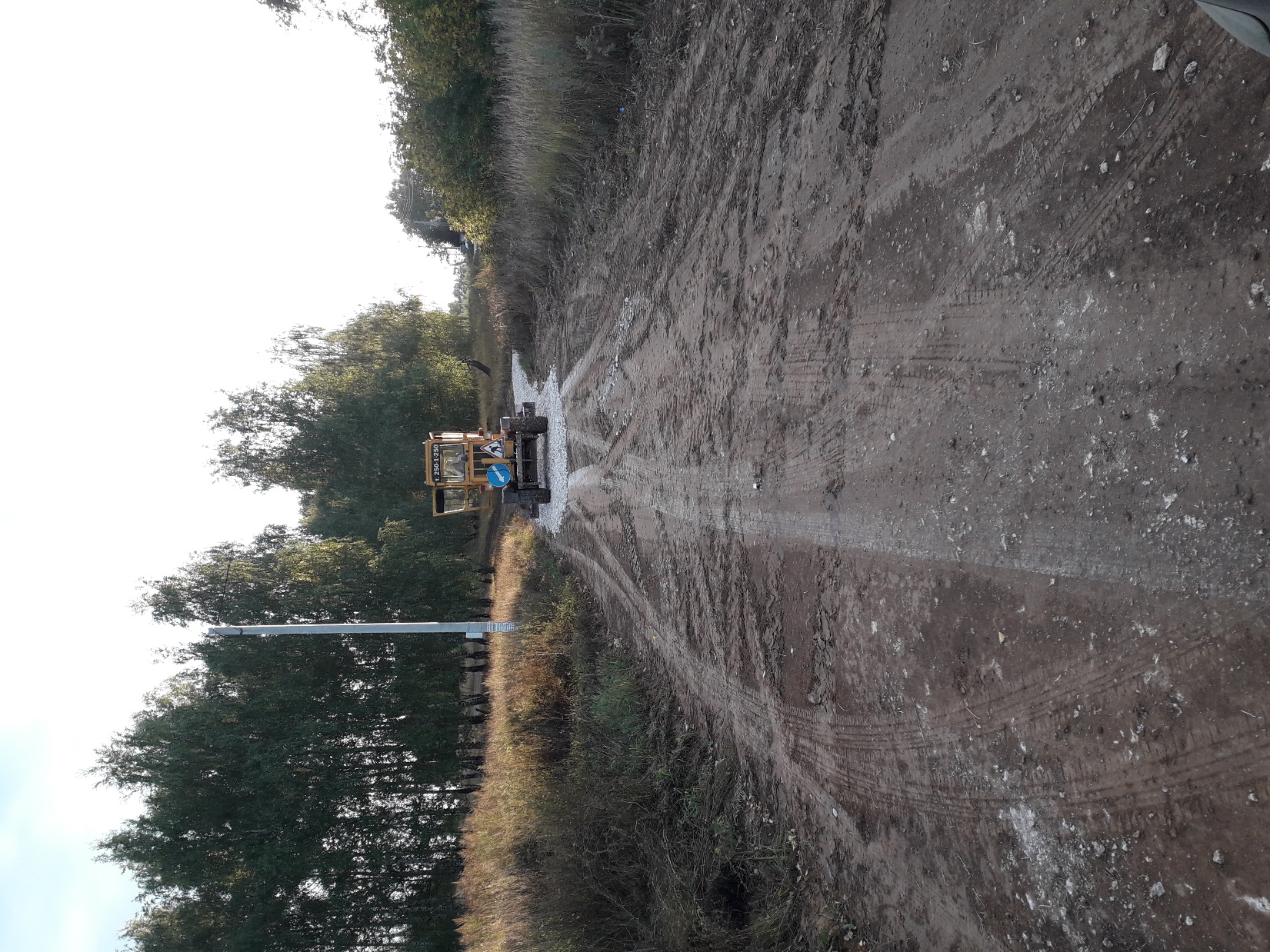 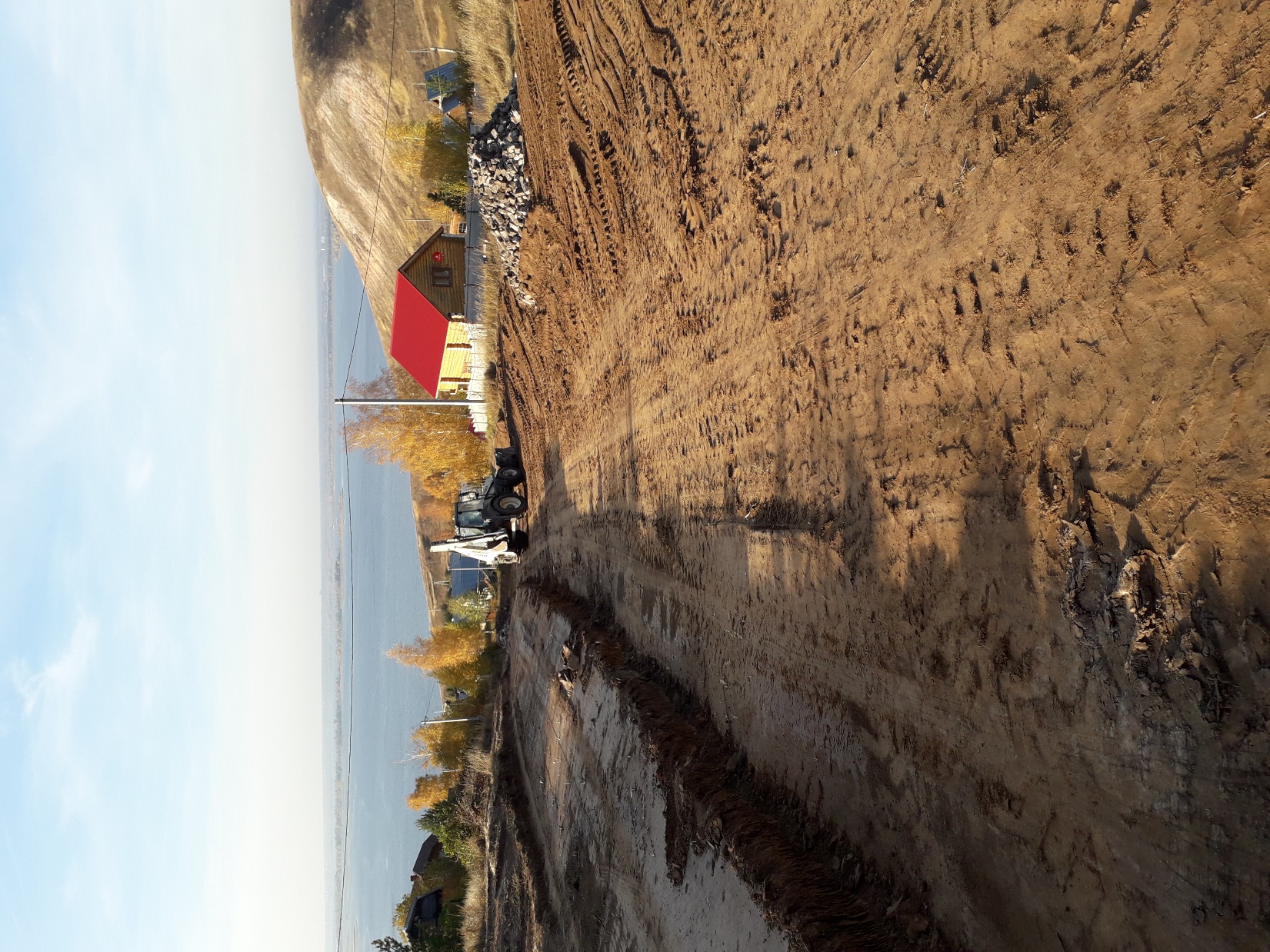 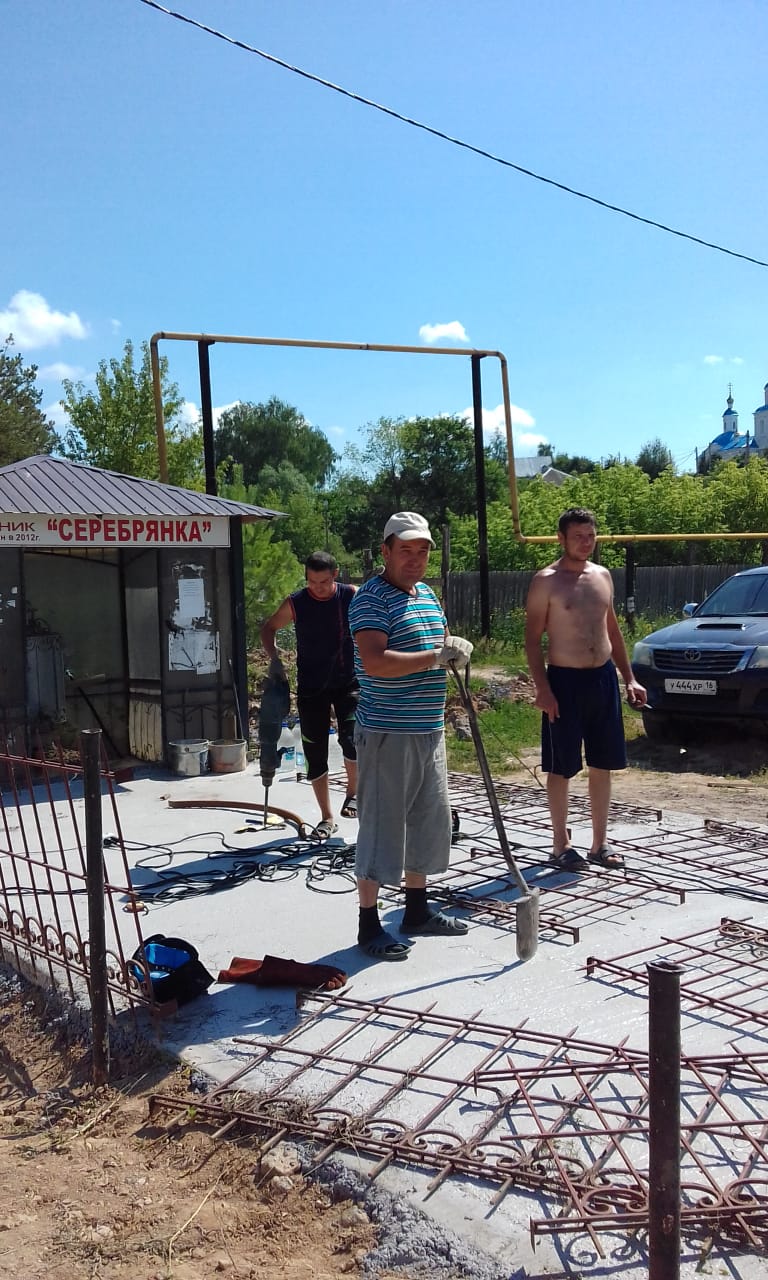 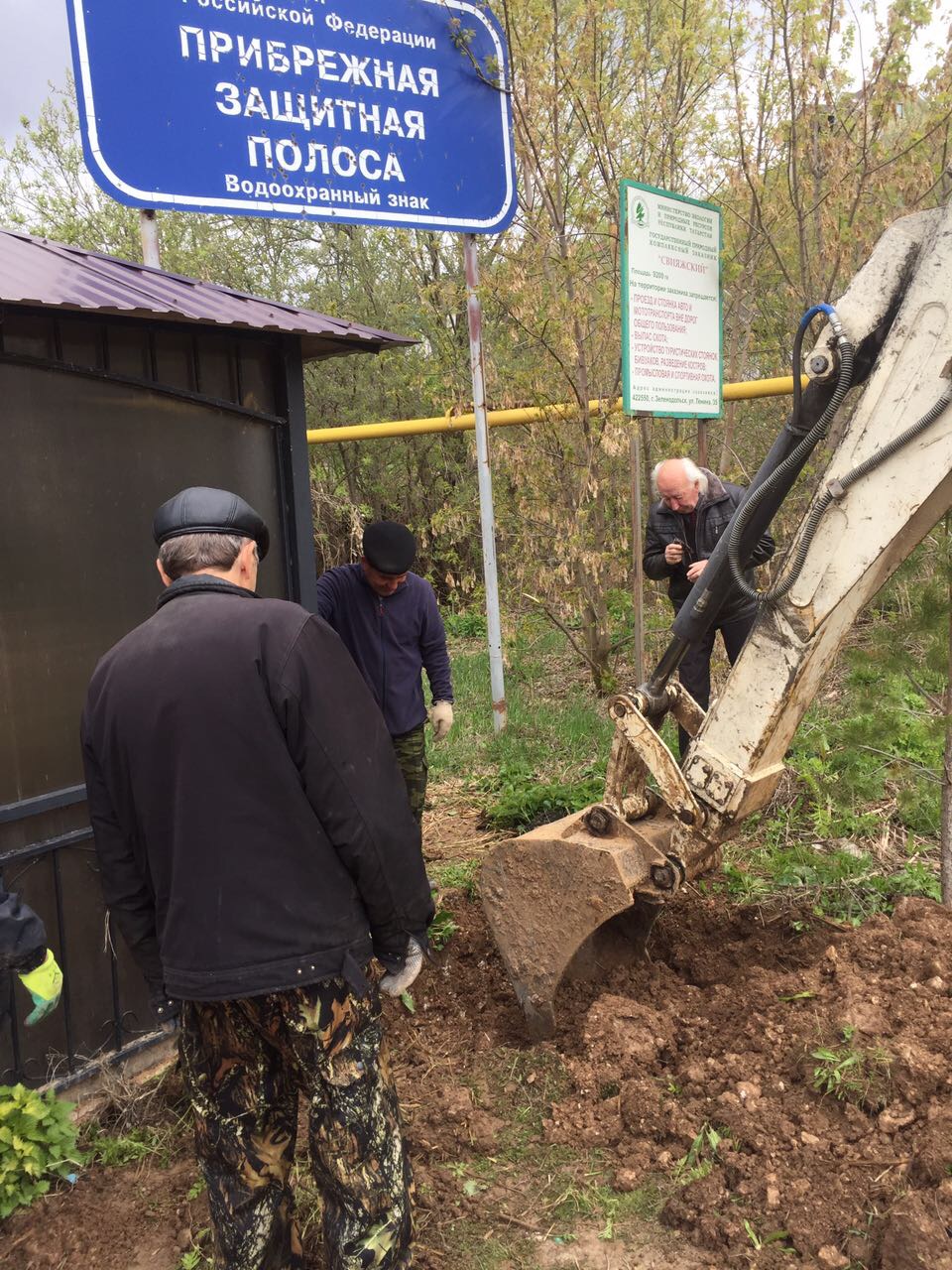 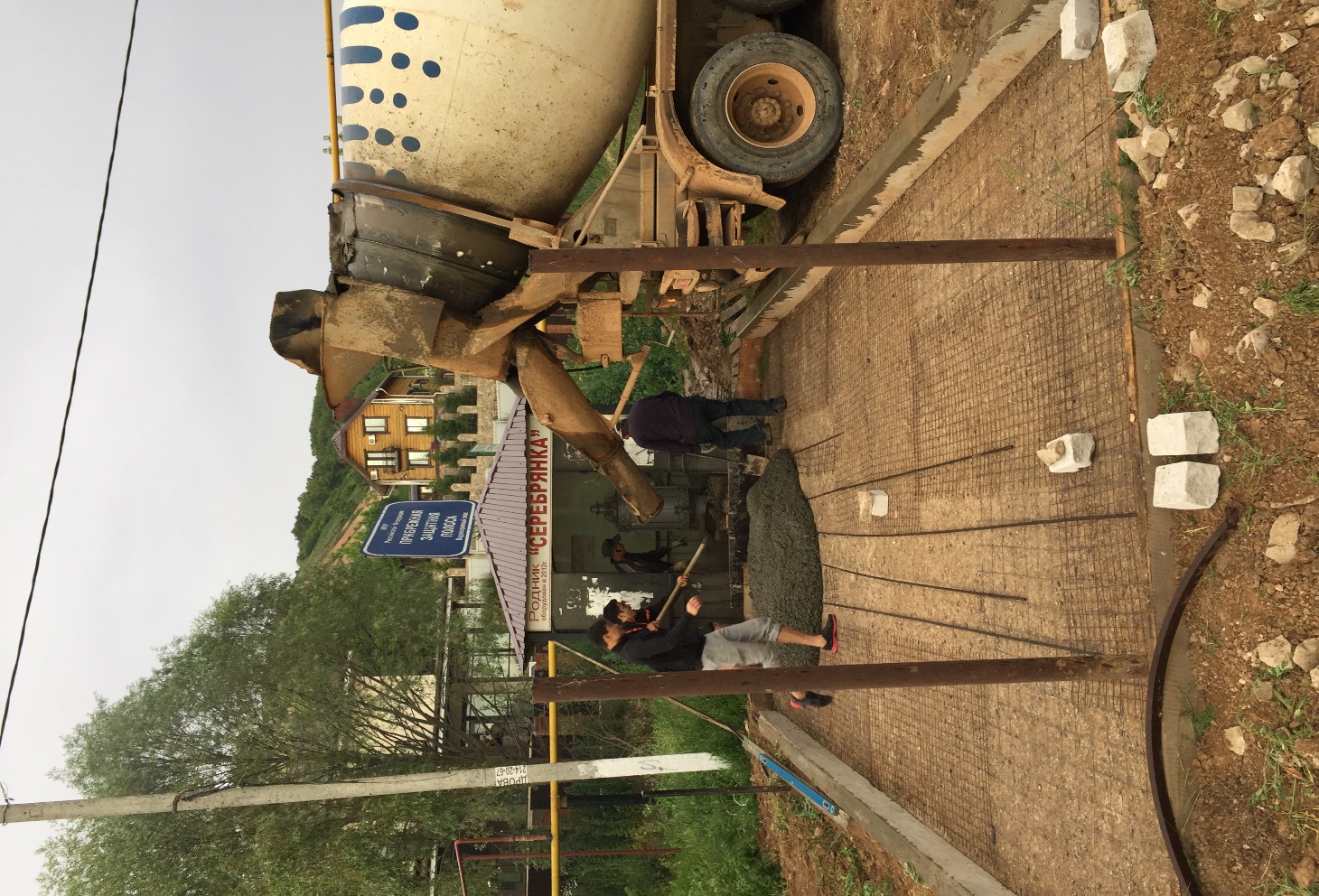 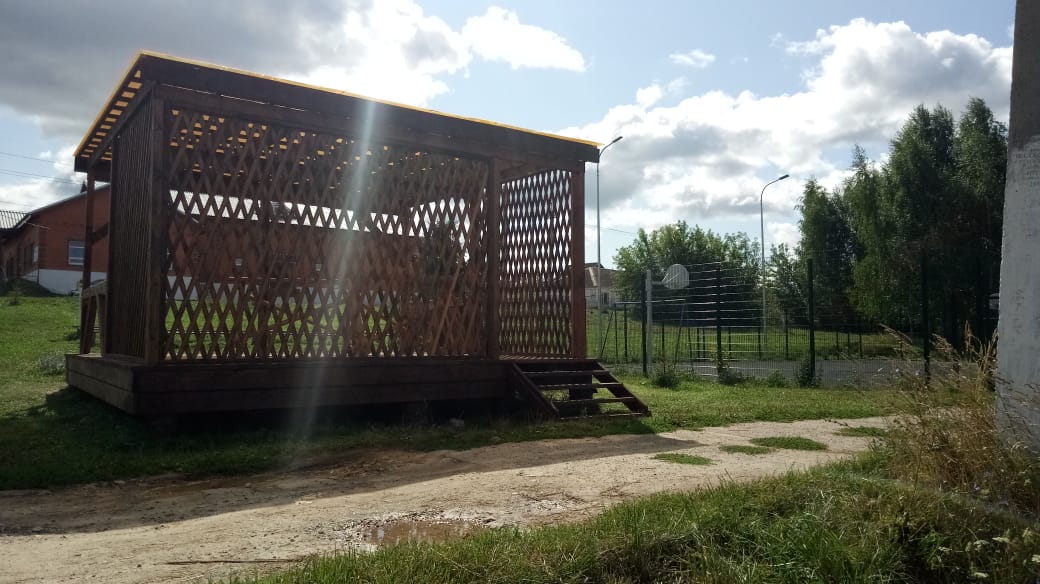 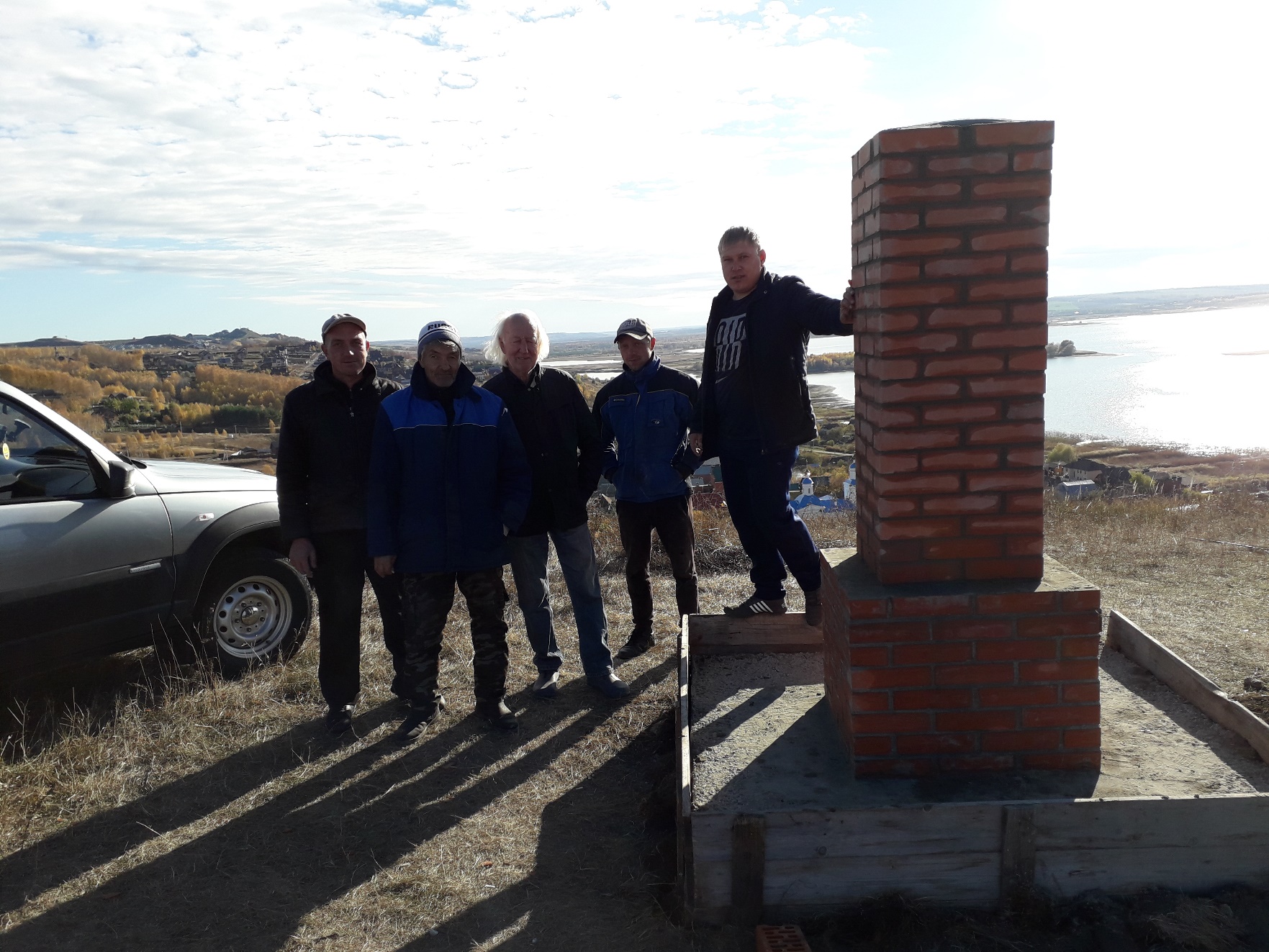 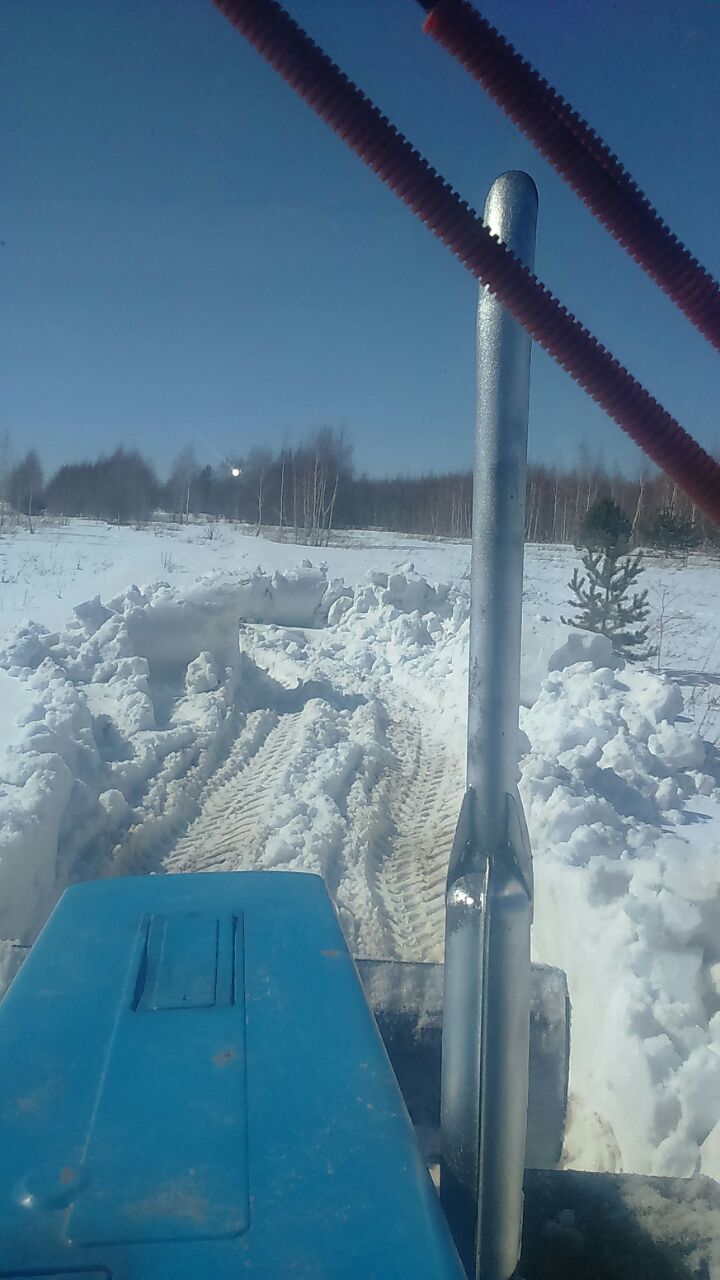 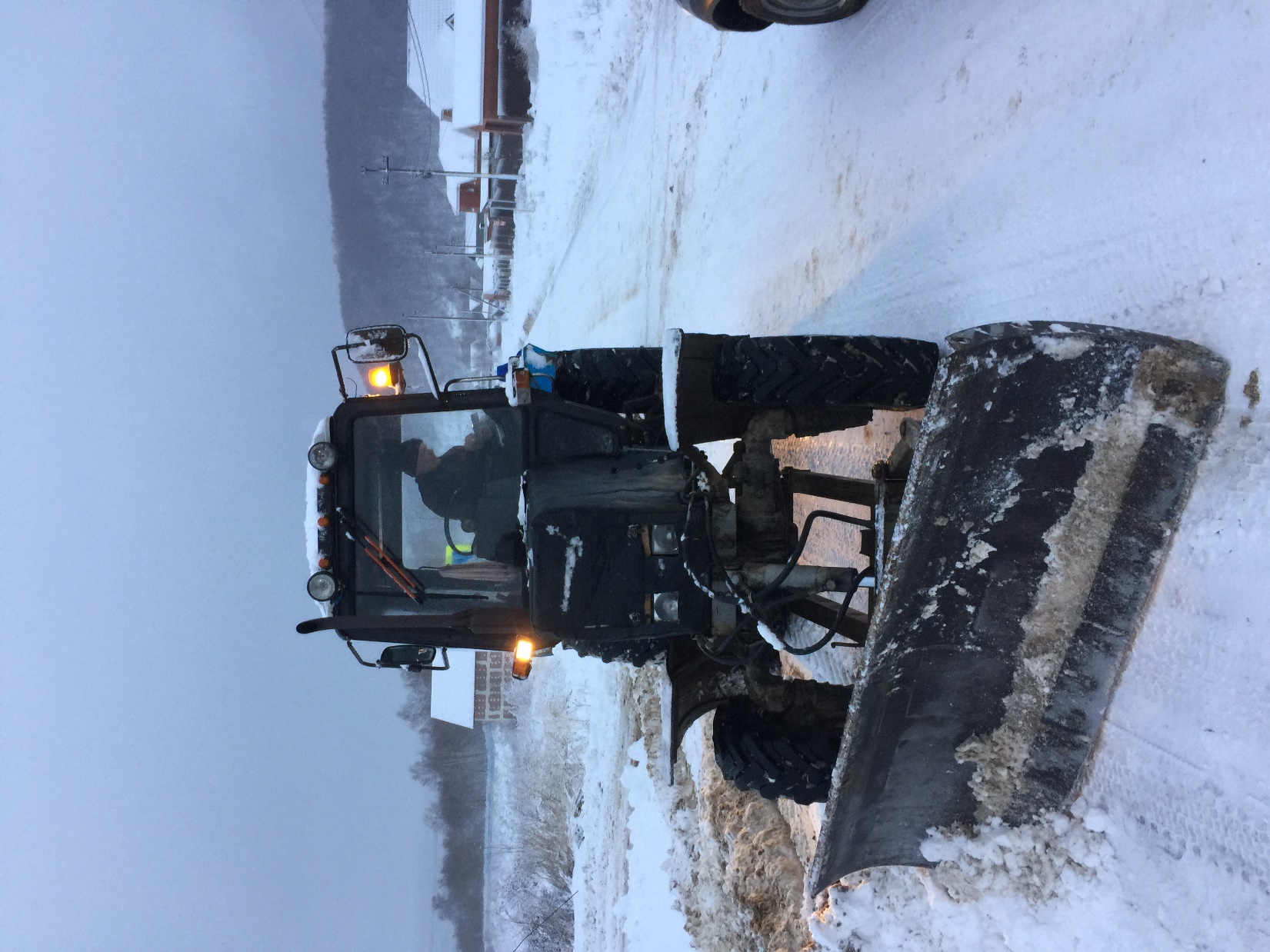 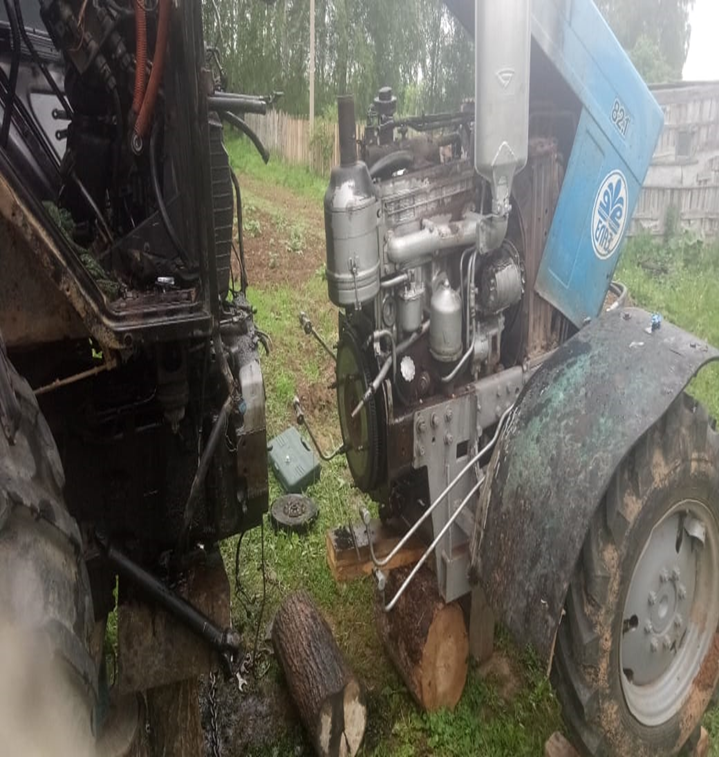 30 000 рублей
Расходы на замену запчастей трактора
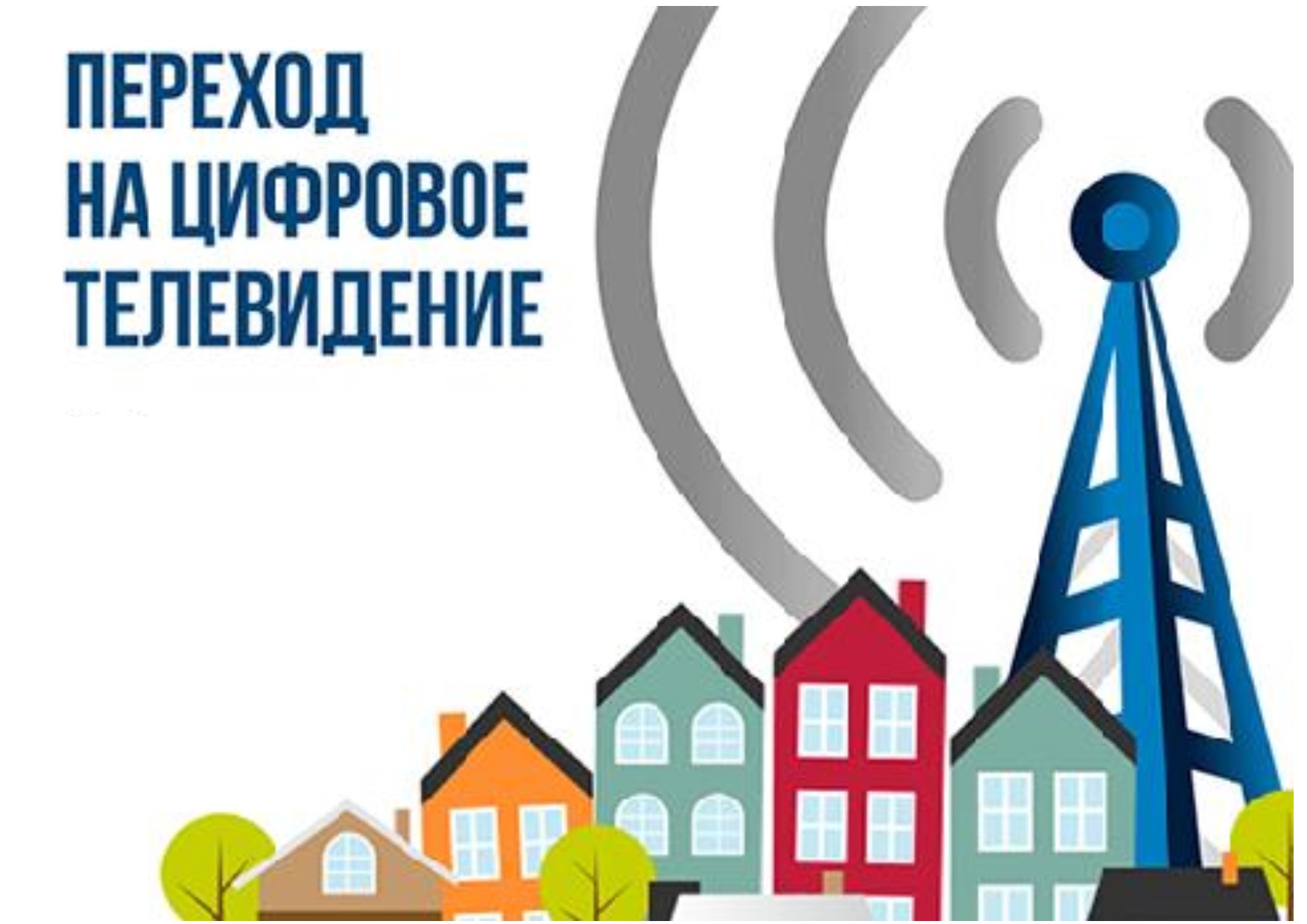 с 03 июля 2019 года переход с аналогового телевидения на цифровое
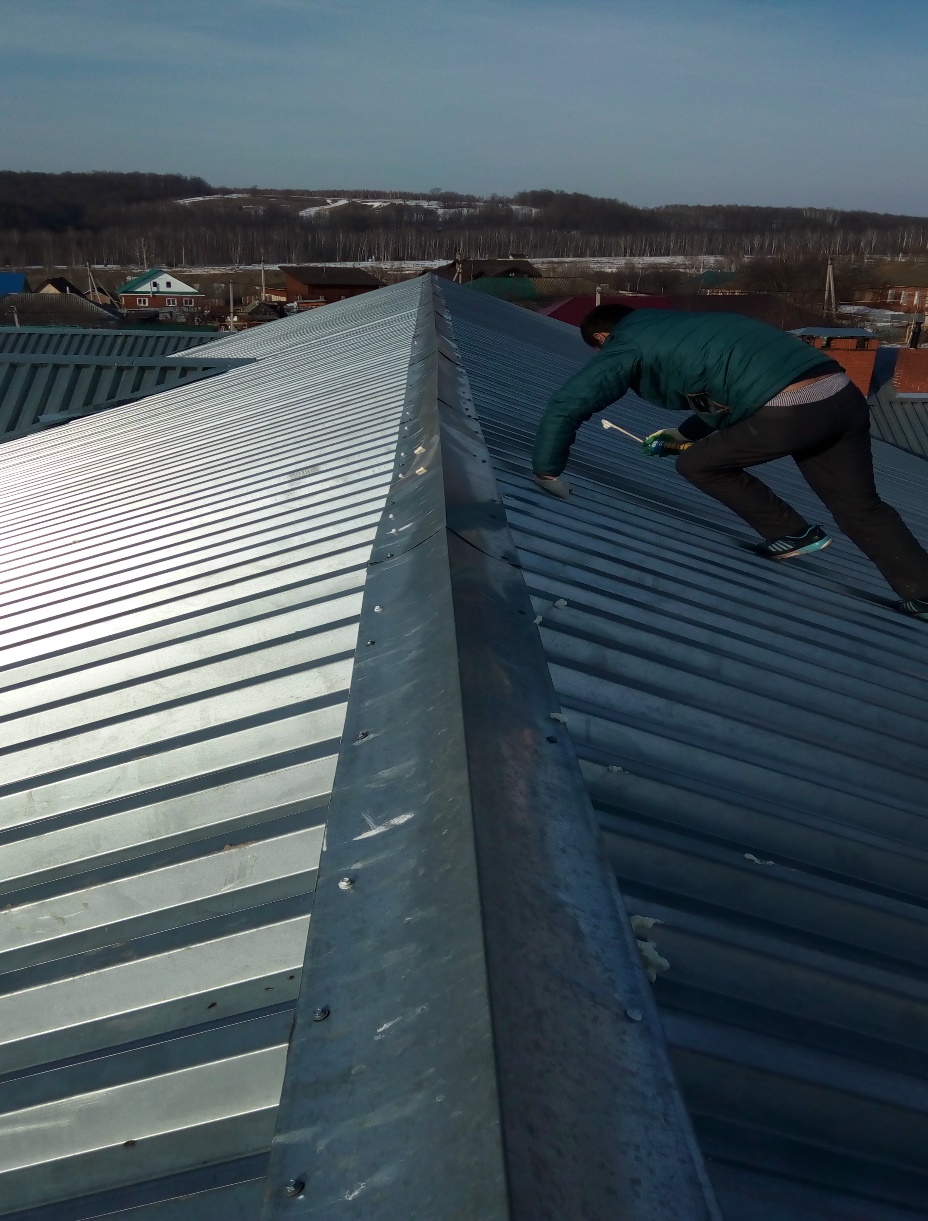 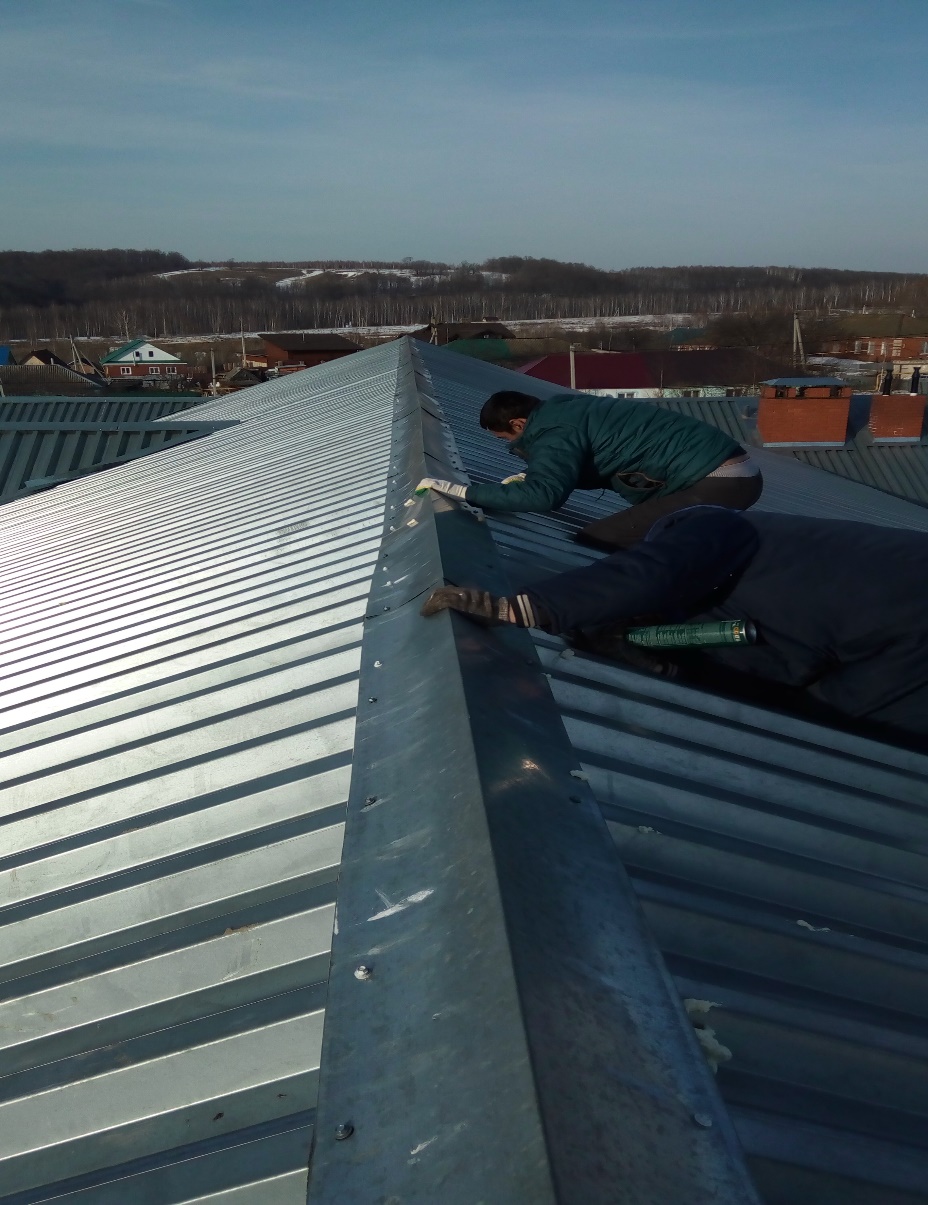 Выполнен ремонт крыши СДК и проведена противопожарная обработка чердачного помещения от
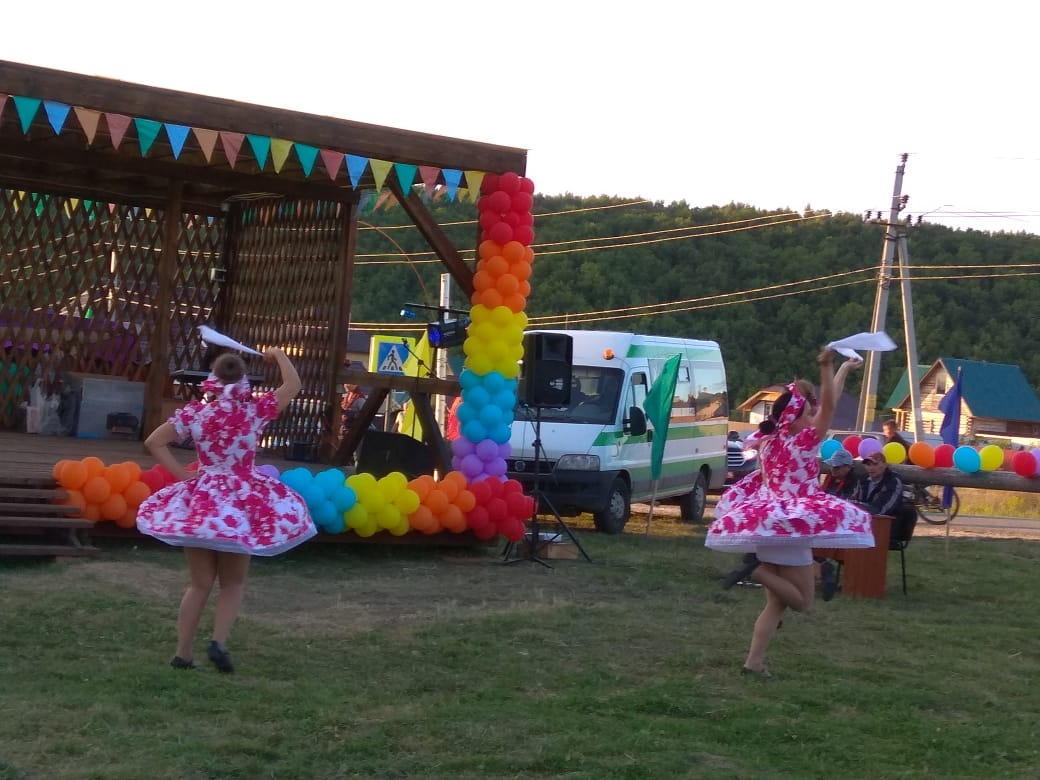 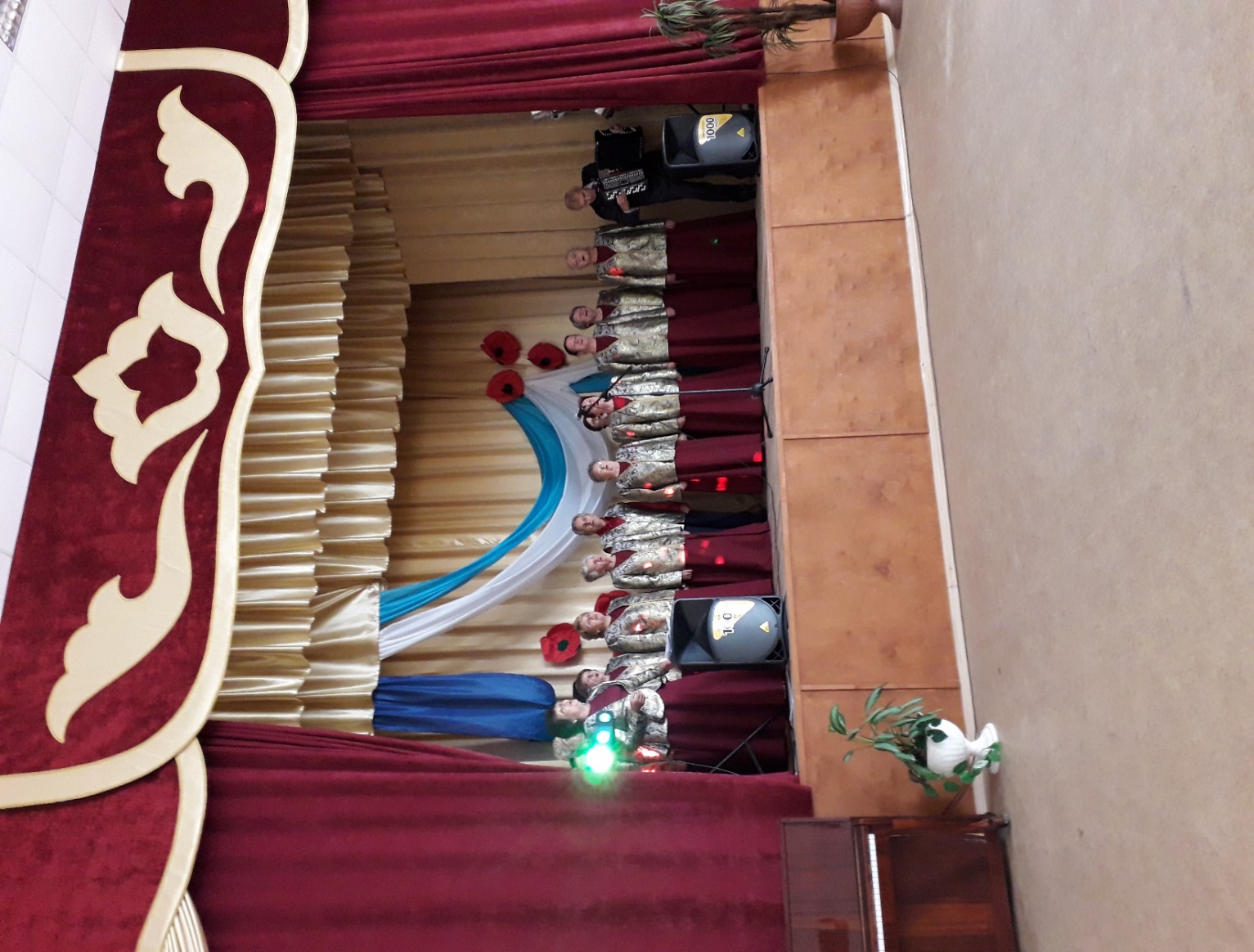 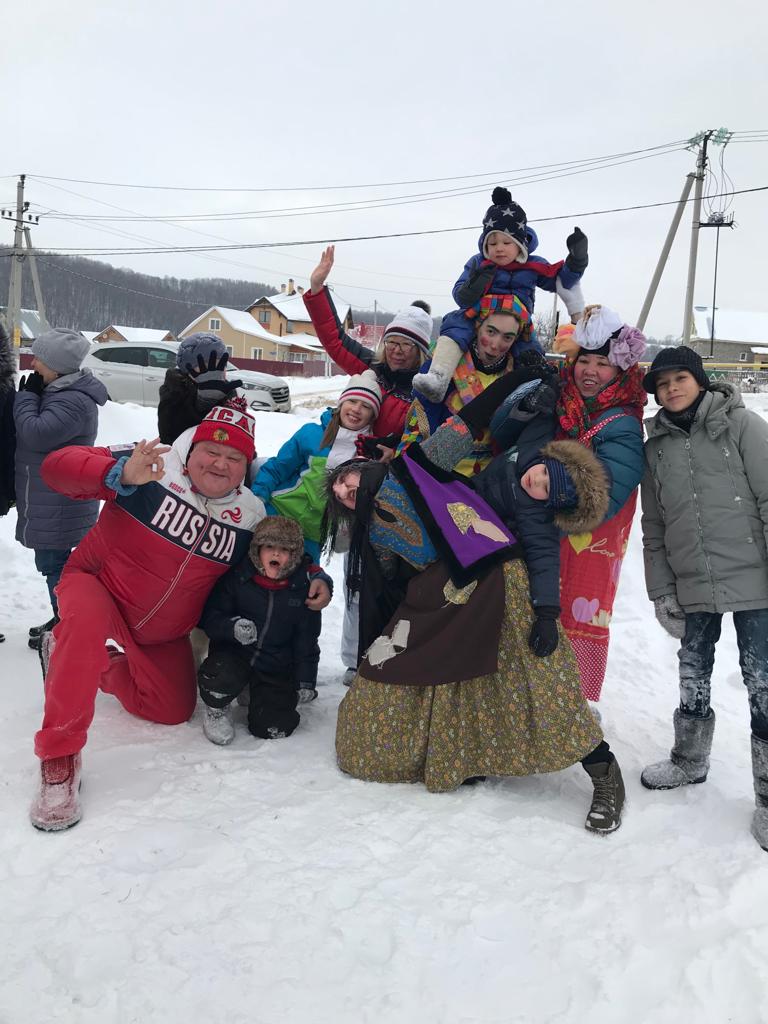 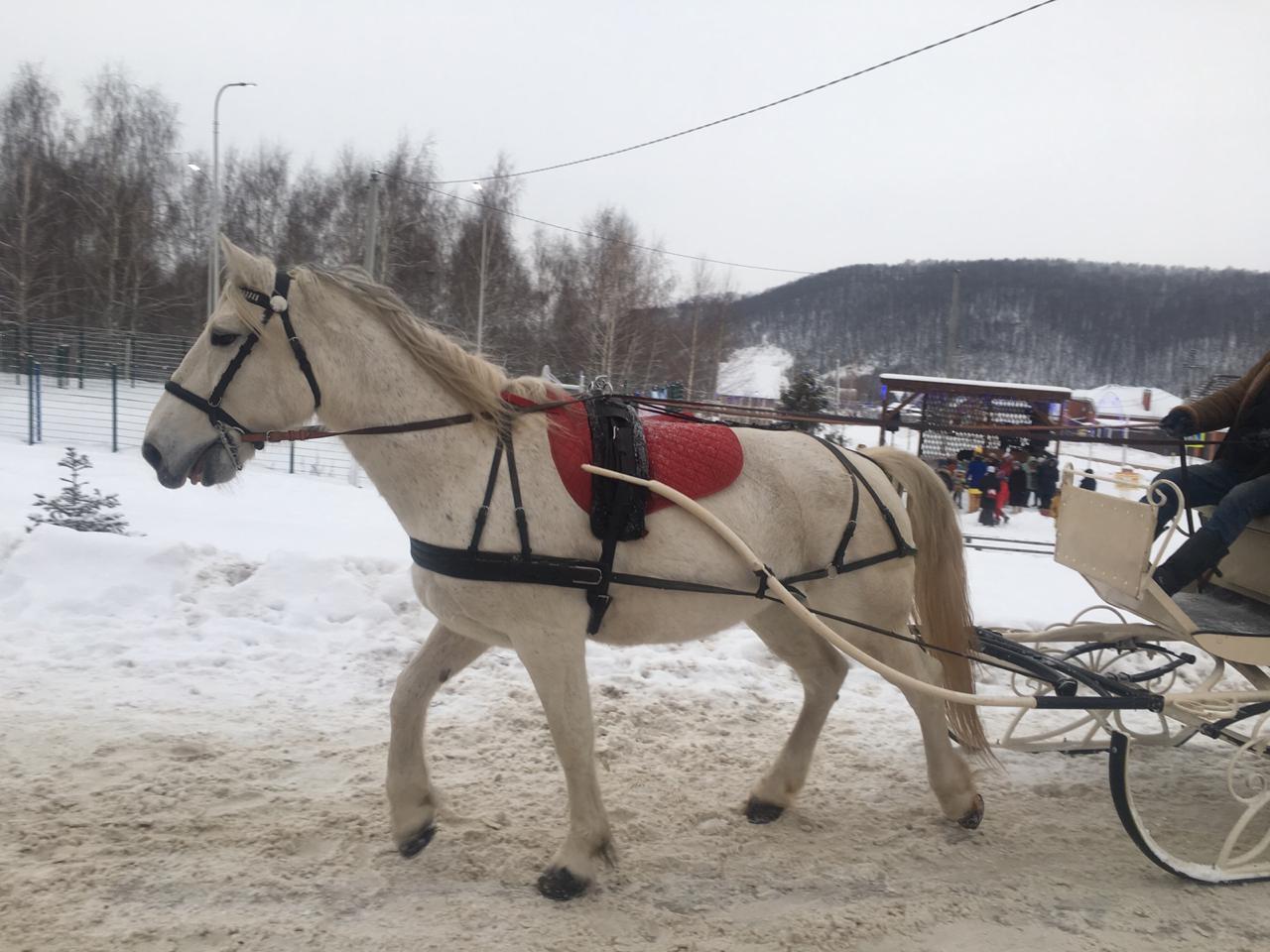 Прием населения
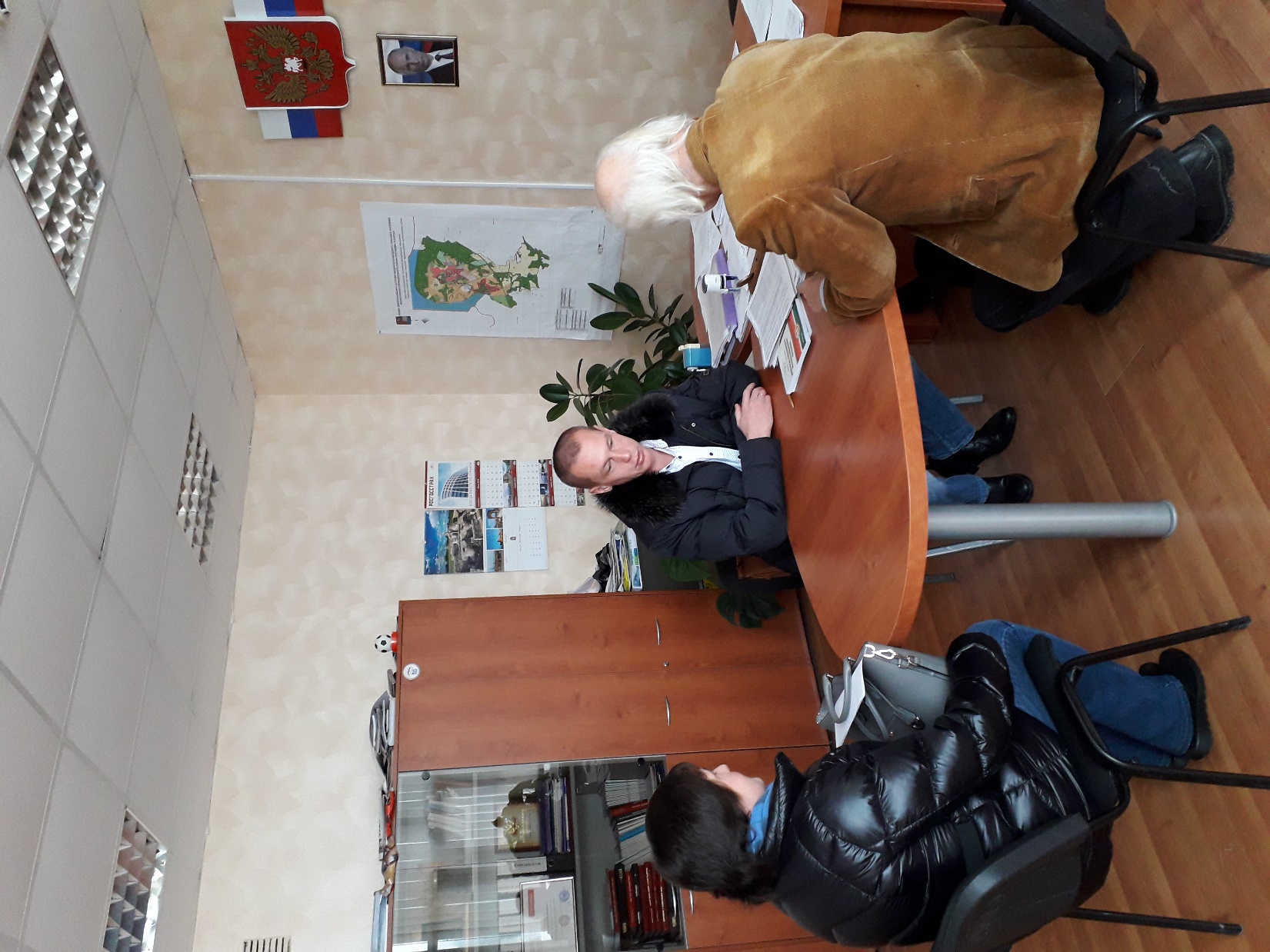 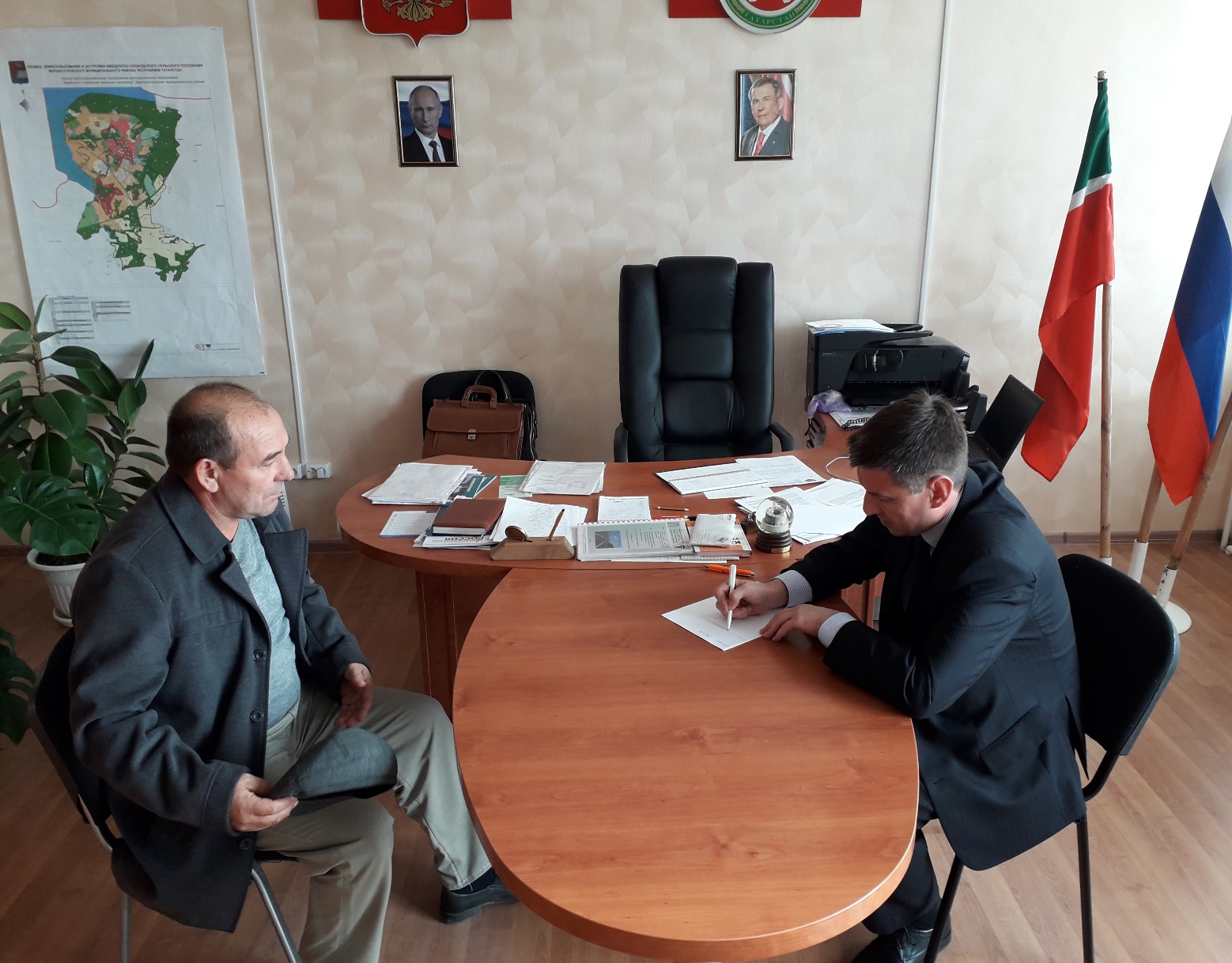 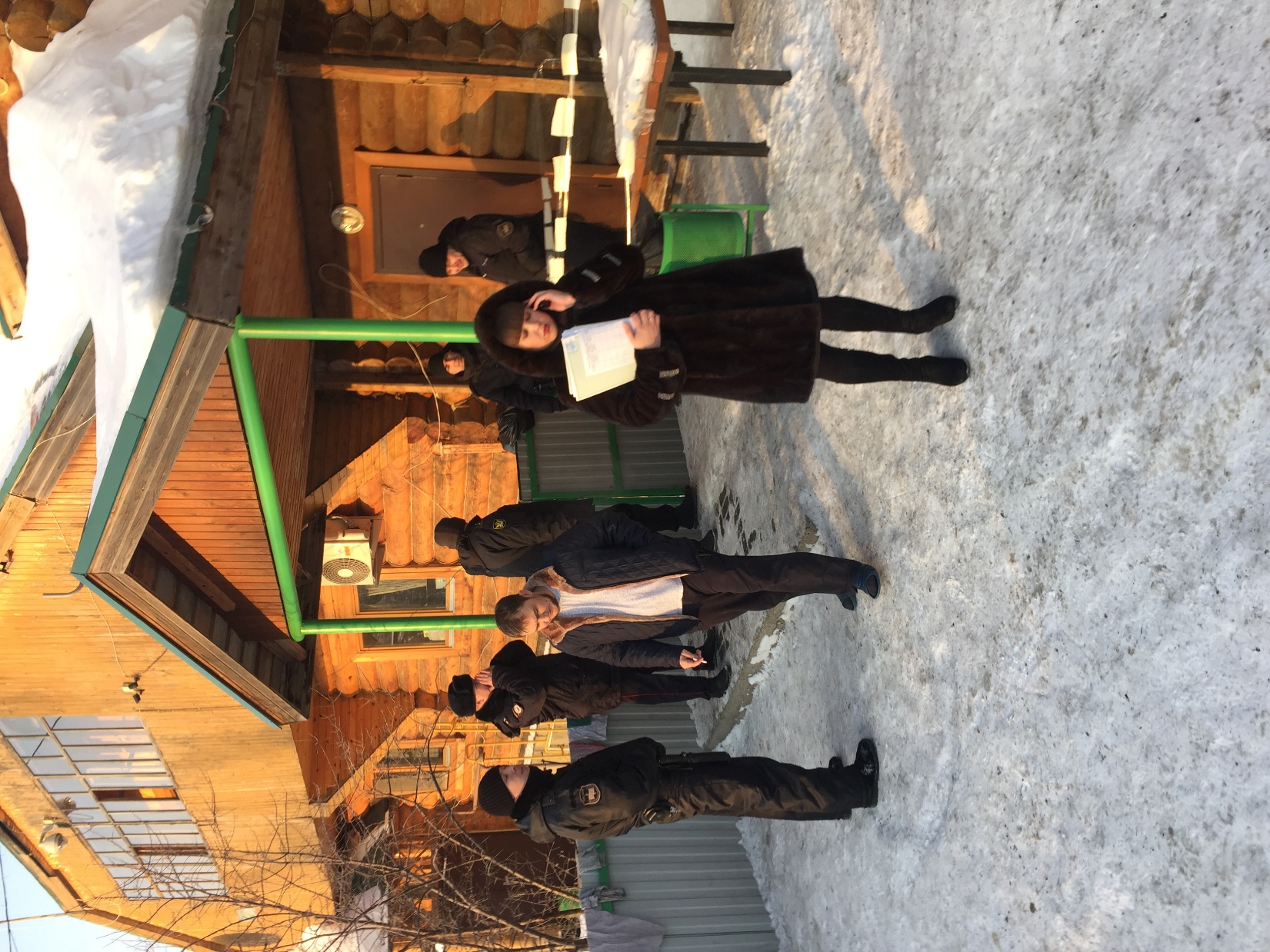 Совместный выезд с судебными приставами по центру реабилитации «Вита»
З
А
Д
А
Ч
И
Собрать средства самообложения 100% до 1 апреля и в благоприятный строительный сезон провести работы.
Запустить в эксплуатацию  водопровод от Иннополиса до с.Введенская Слобода (при условии 100% заключения договоров и наличии эксплуатирующей организации).
Завершить щебенение по ул.Лесной с.Введенская Слобода и ул.Овражная д.Елизаветино. проведем референдум
Оптимизировать затраты на уличное освещение.
- установить щиты учета в количестве 19шт, зарегистрировать их и производить оплату за освещение только по приборам учета;
- установить реле времени на каждом щите учета  с возможностью отключать большинство фонарей (кроме центрального въезда) после 24.00ч.
- заменить все лампы ДРЛ на энергосберегающие
Благоустройство набережной.